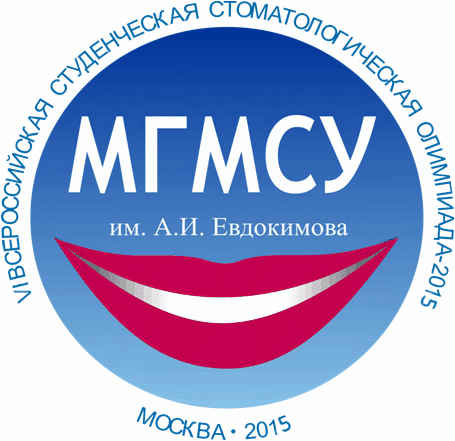 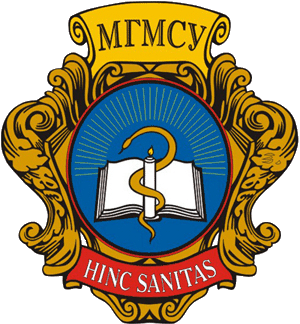 ГБОУ  ВПО Московский Государственный медико-стоматологический университет им. А.И. Евдокимова
VI ВСЕРОССИЙСКАЯ СТУДЕНЧЕСКАЯ СТОМАТОЛОГИЧЕСКАЯ  ОЛИМПИАДА С МЕЖДУНАРОДНЫМ УЧАСТИЕМ
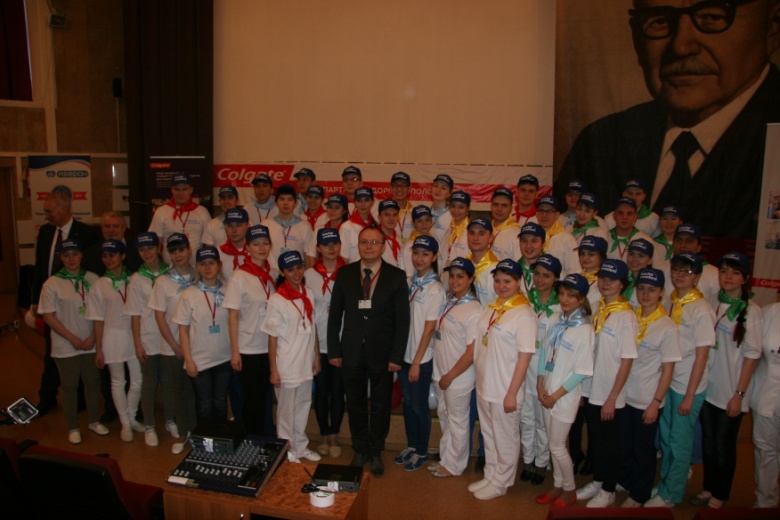 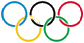 Москва, 9-11 февраля 2015
Программа олимпиады
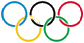 В олимпиаде участвовало 47 олимпийцев-студентов 5 курса из 6 стран:Россия( 37 факультетов ) Белоруссия, Франция, Узбекистан ( 3 факультета), Казахстан ( 2 факультета ), Кыргизстан
Участники Олимпиады 2015
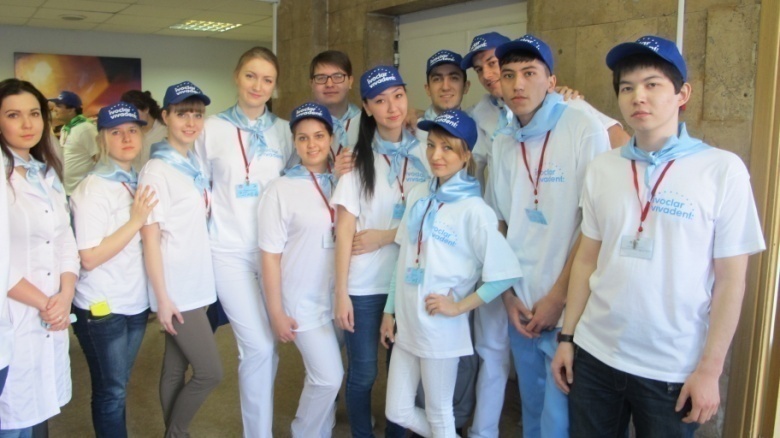 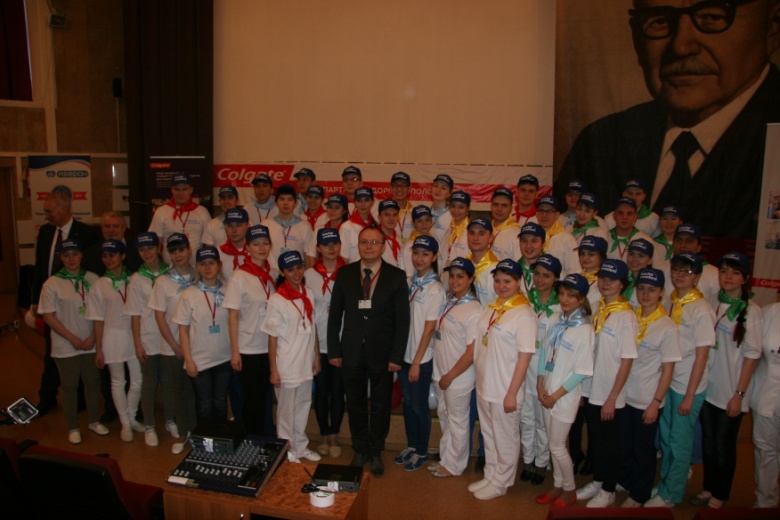 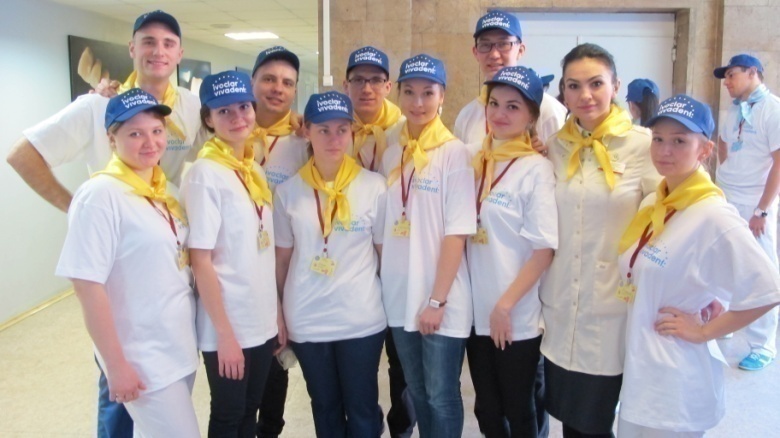 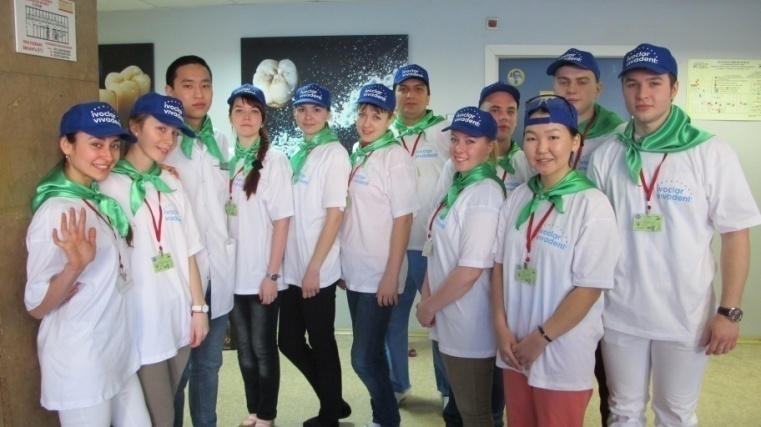 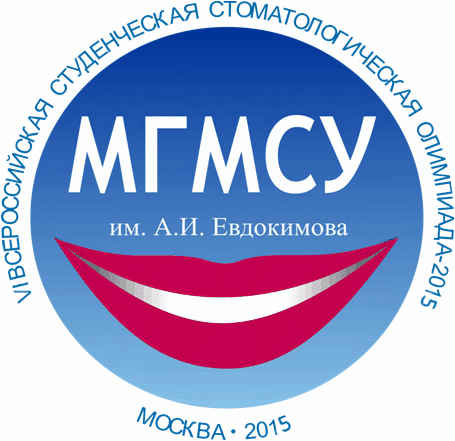 Партнеры  Олимпиады
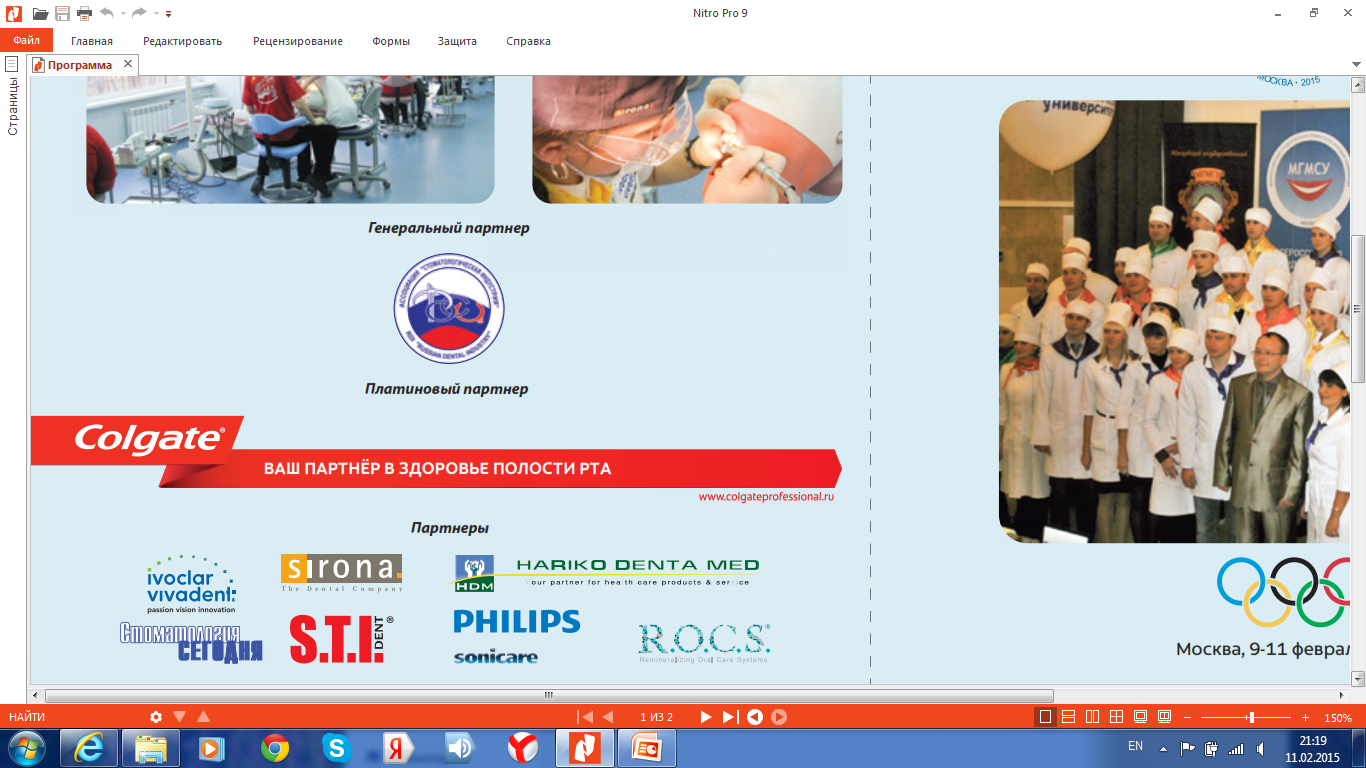 Обучающие лекции и семинары, ознакомительные демонстрации конкурсных заданий ( 09.02.)
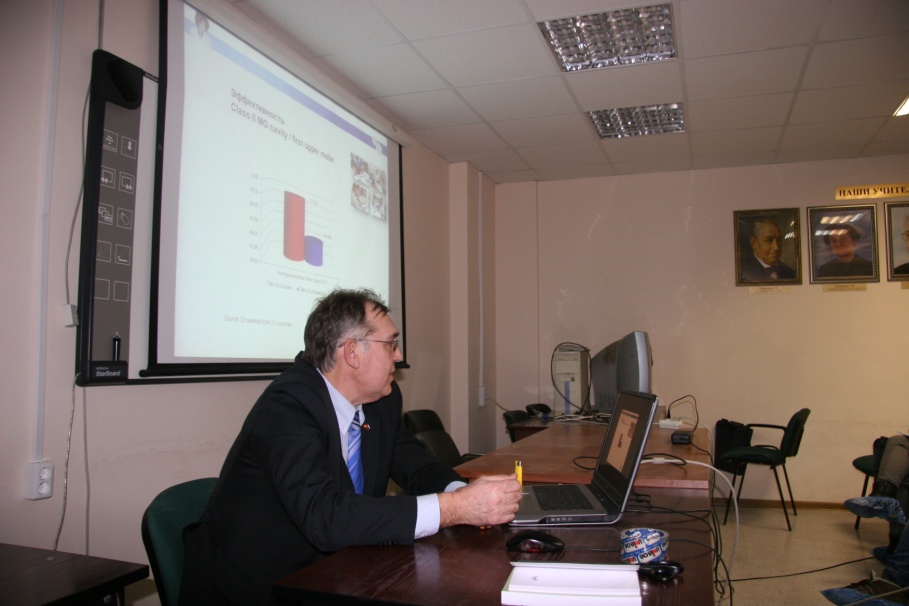 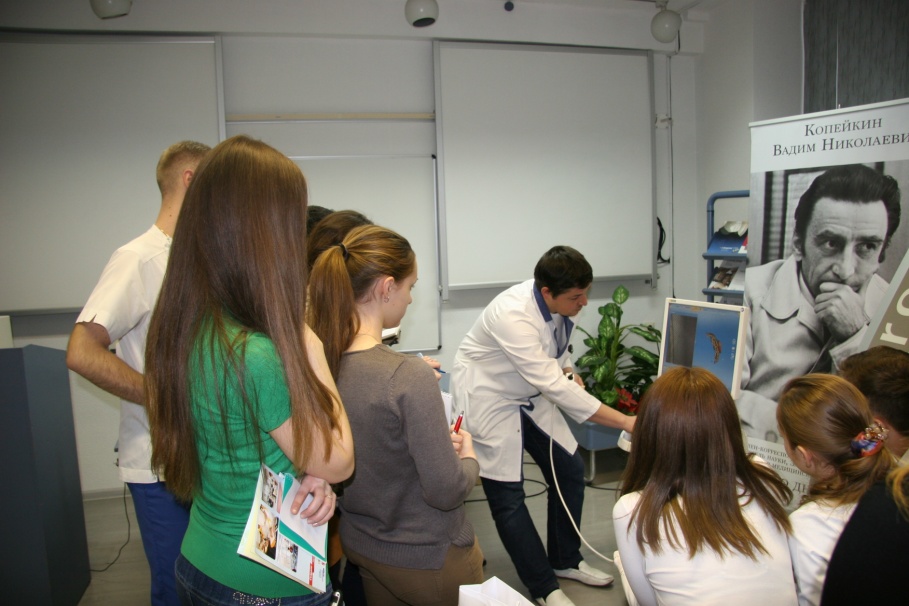 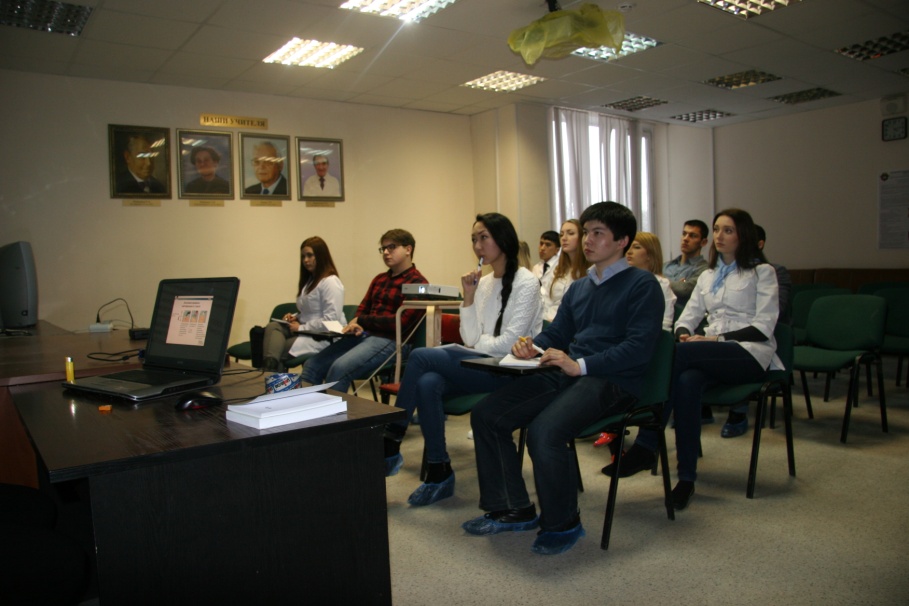 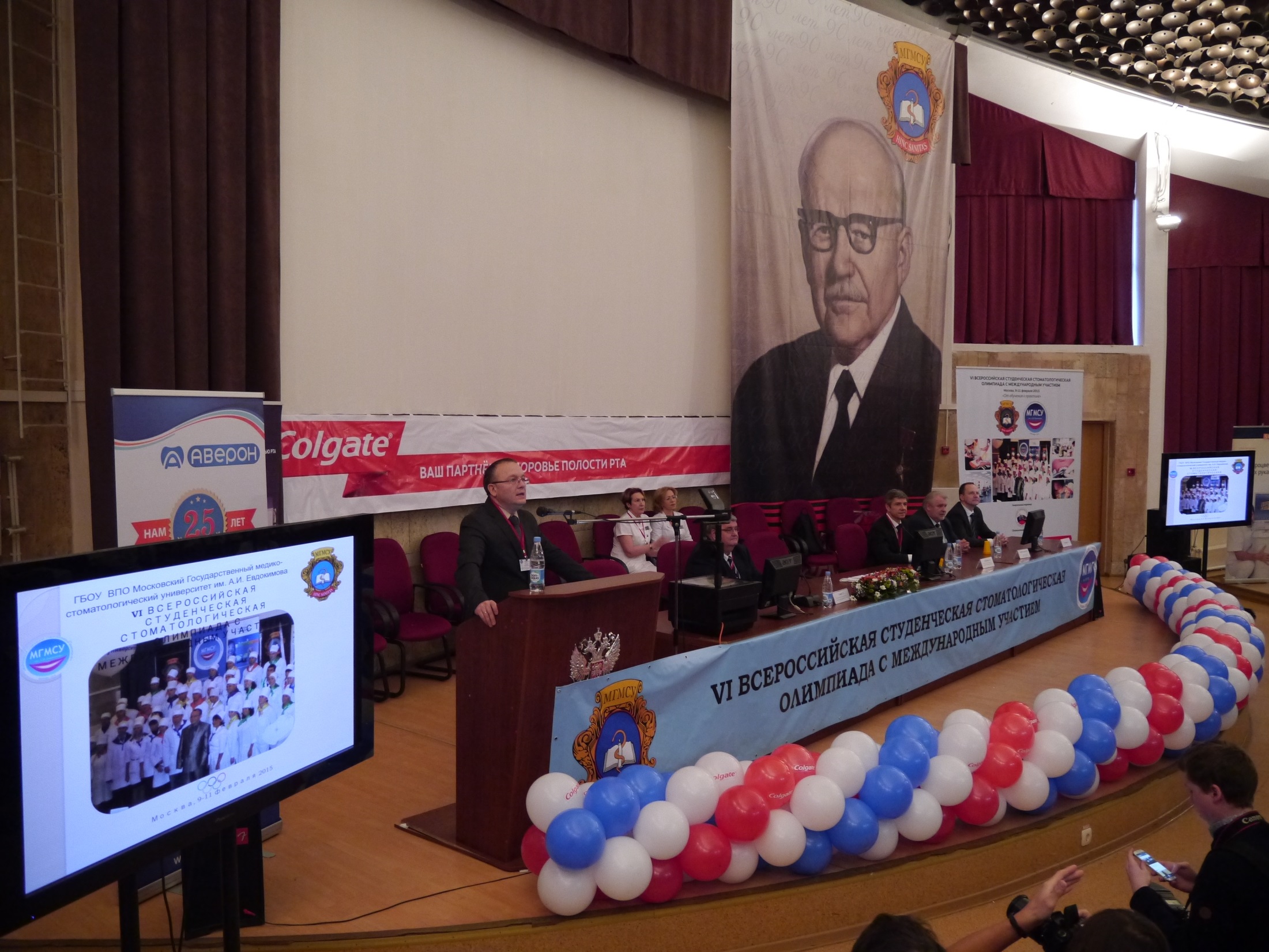 Открытие Олимпиады 2015
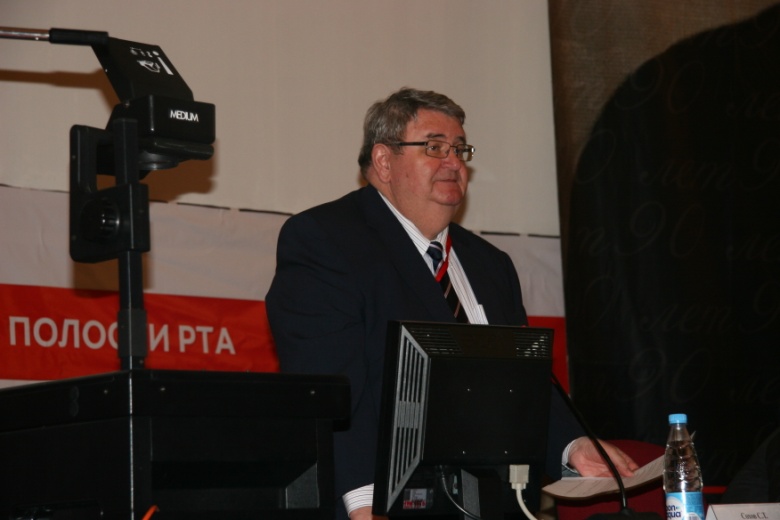 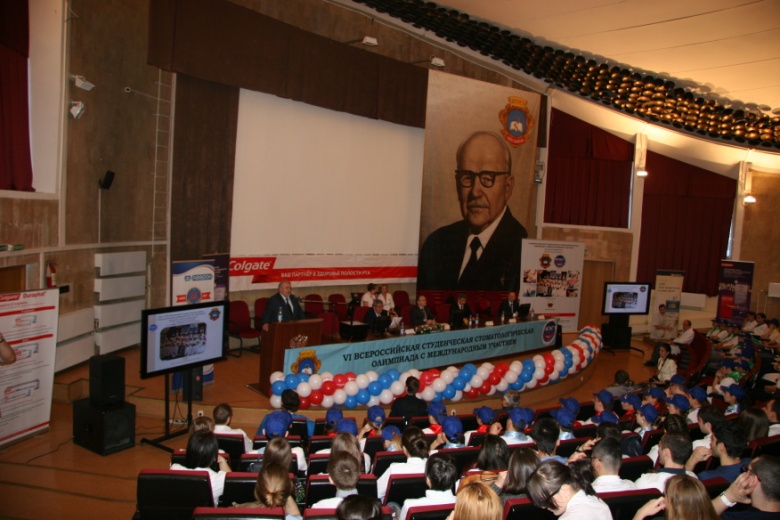 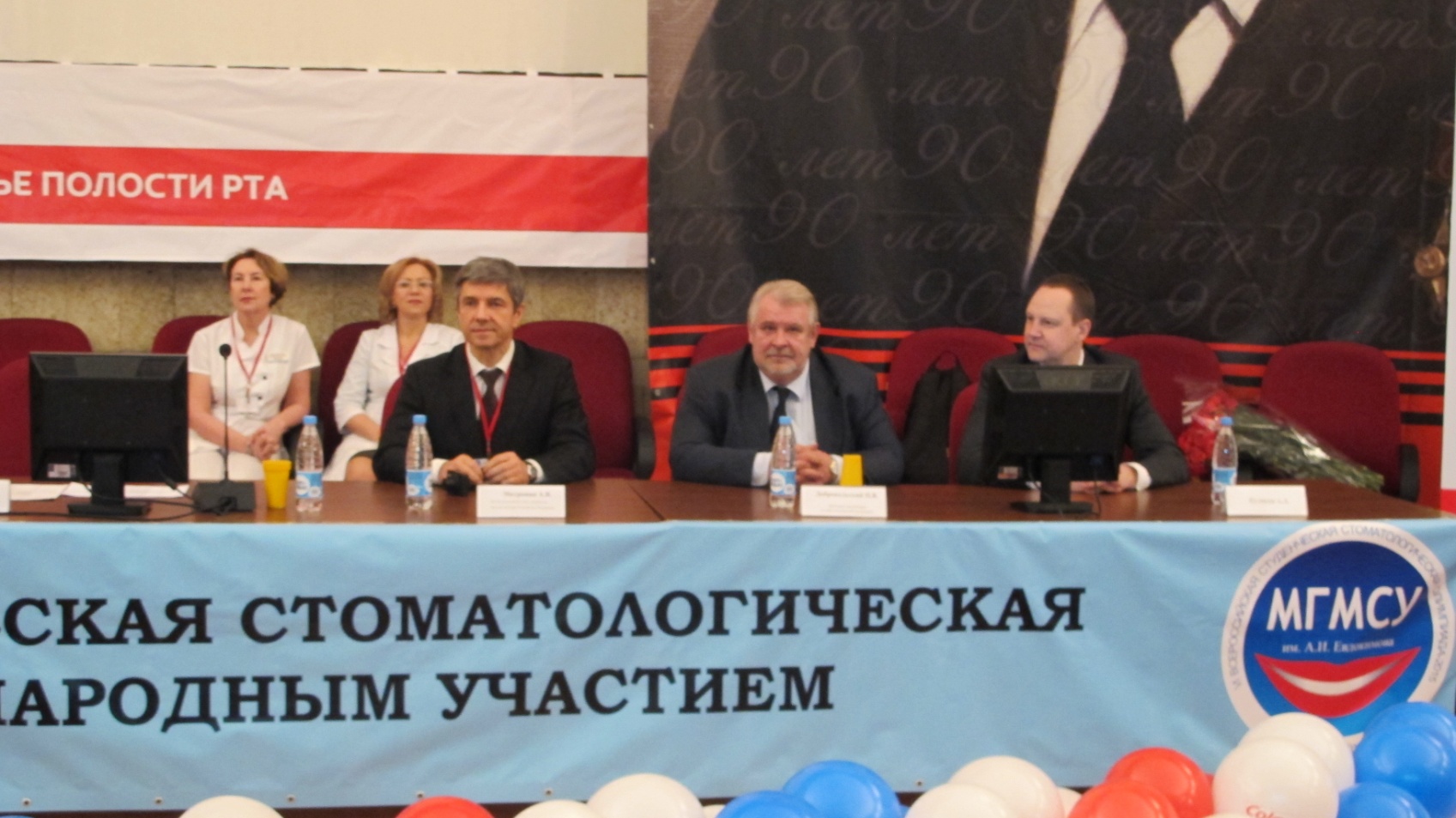 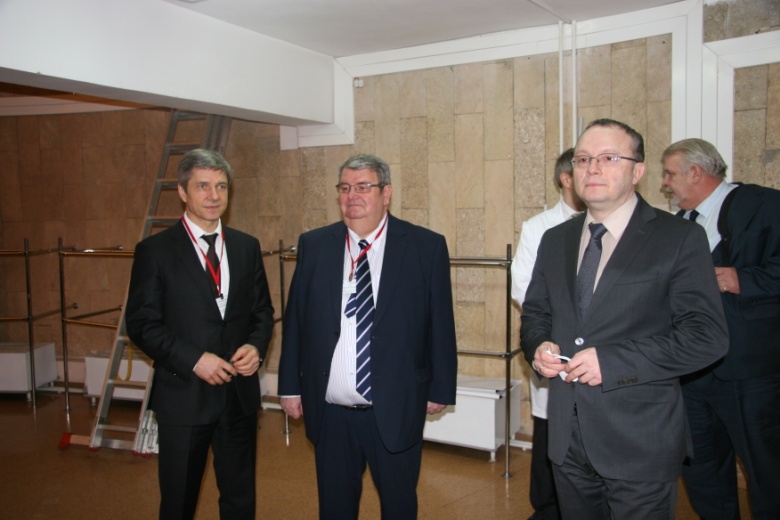 Приветствия партнеров Олимпиады
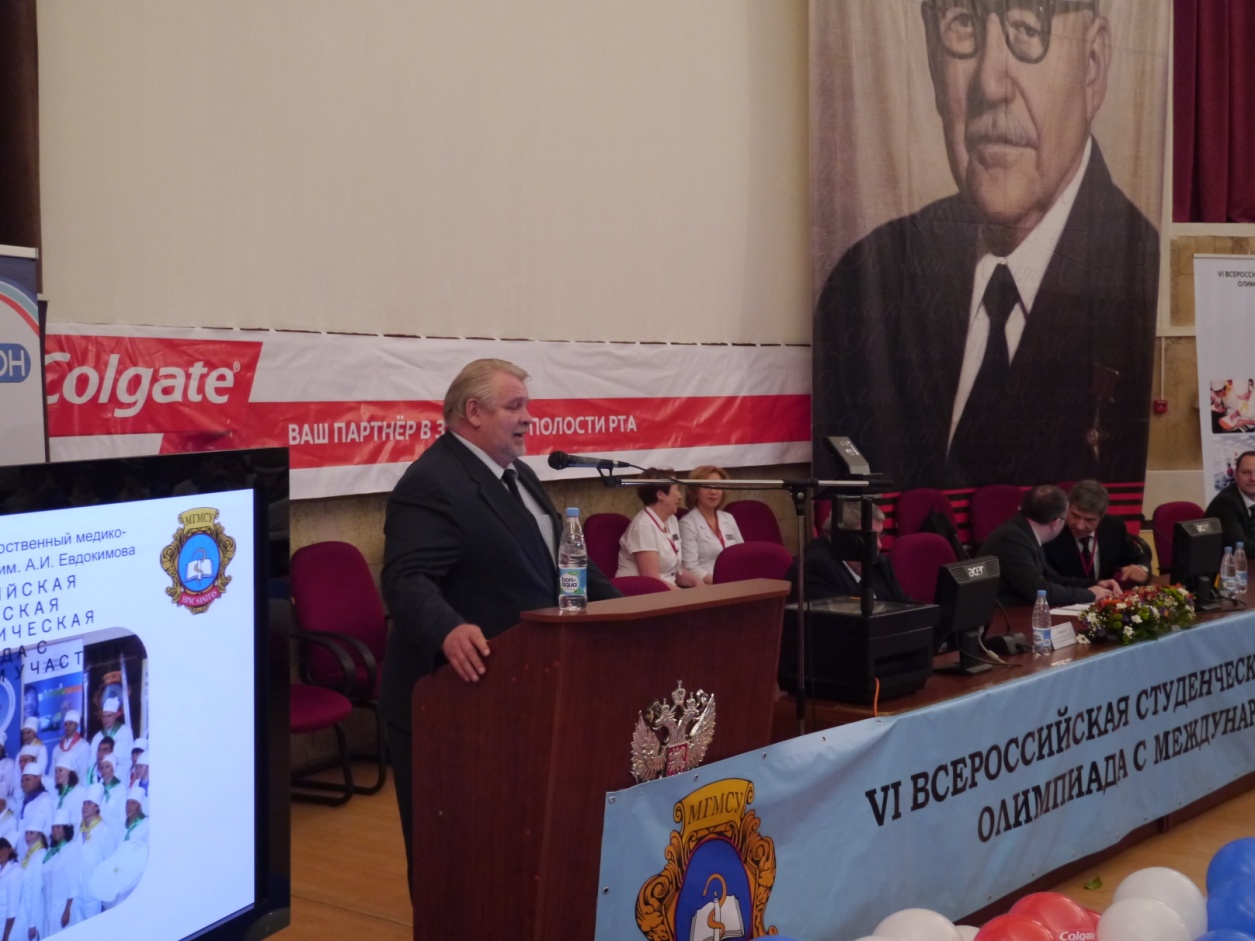 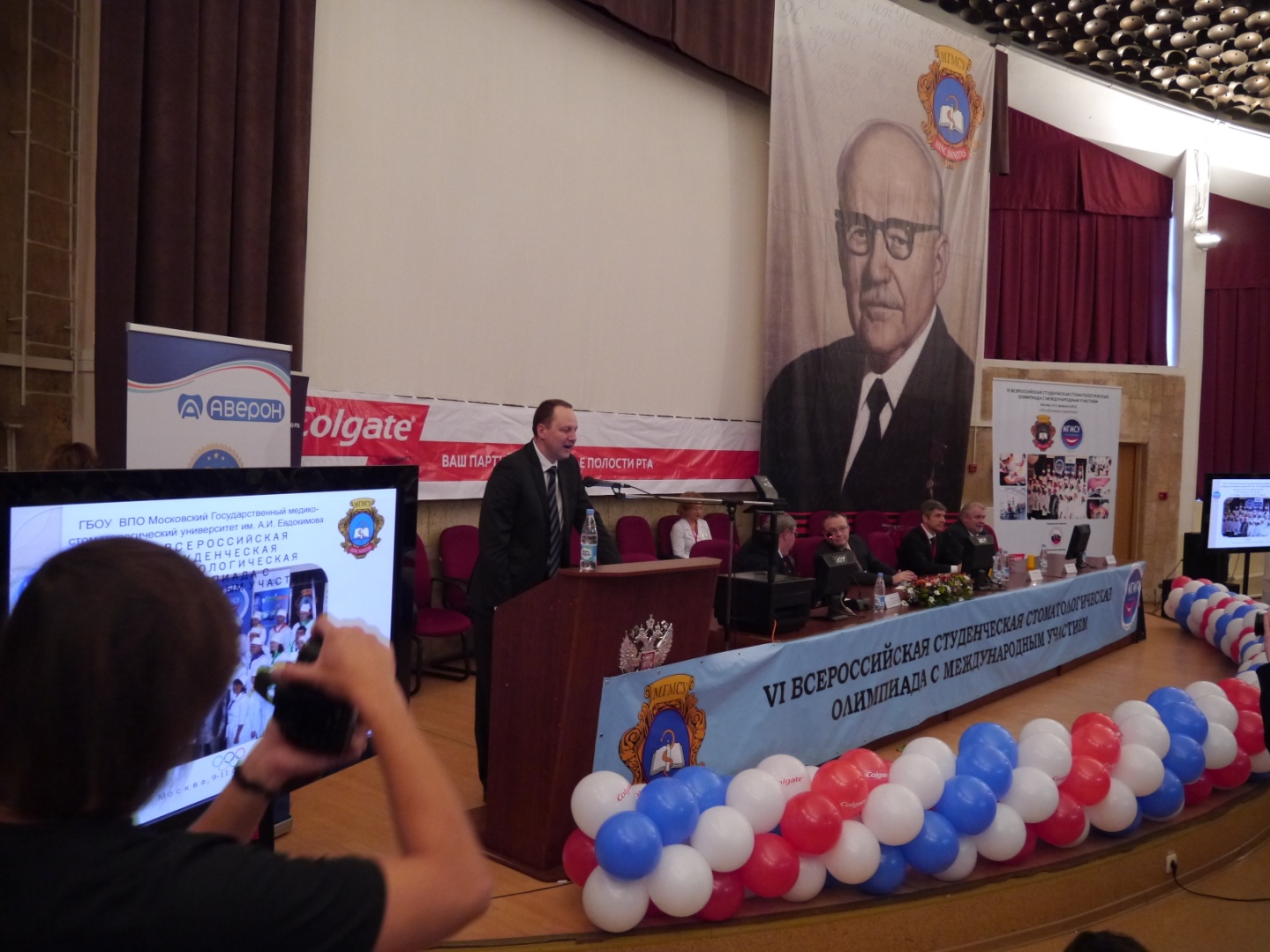 Возложение цветов к памятнику А.И. Евдокимова
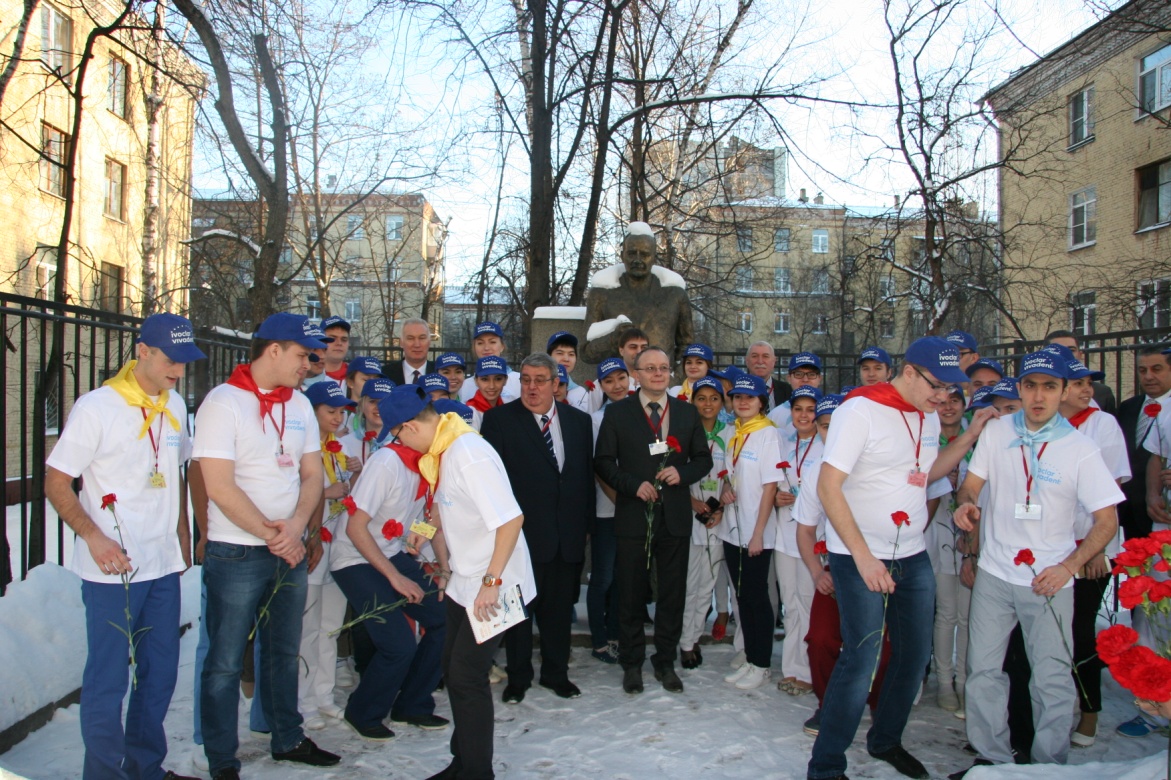 Лекторий для болельщиков, викторина
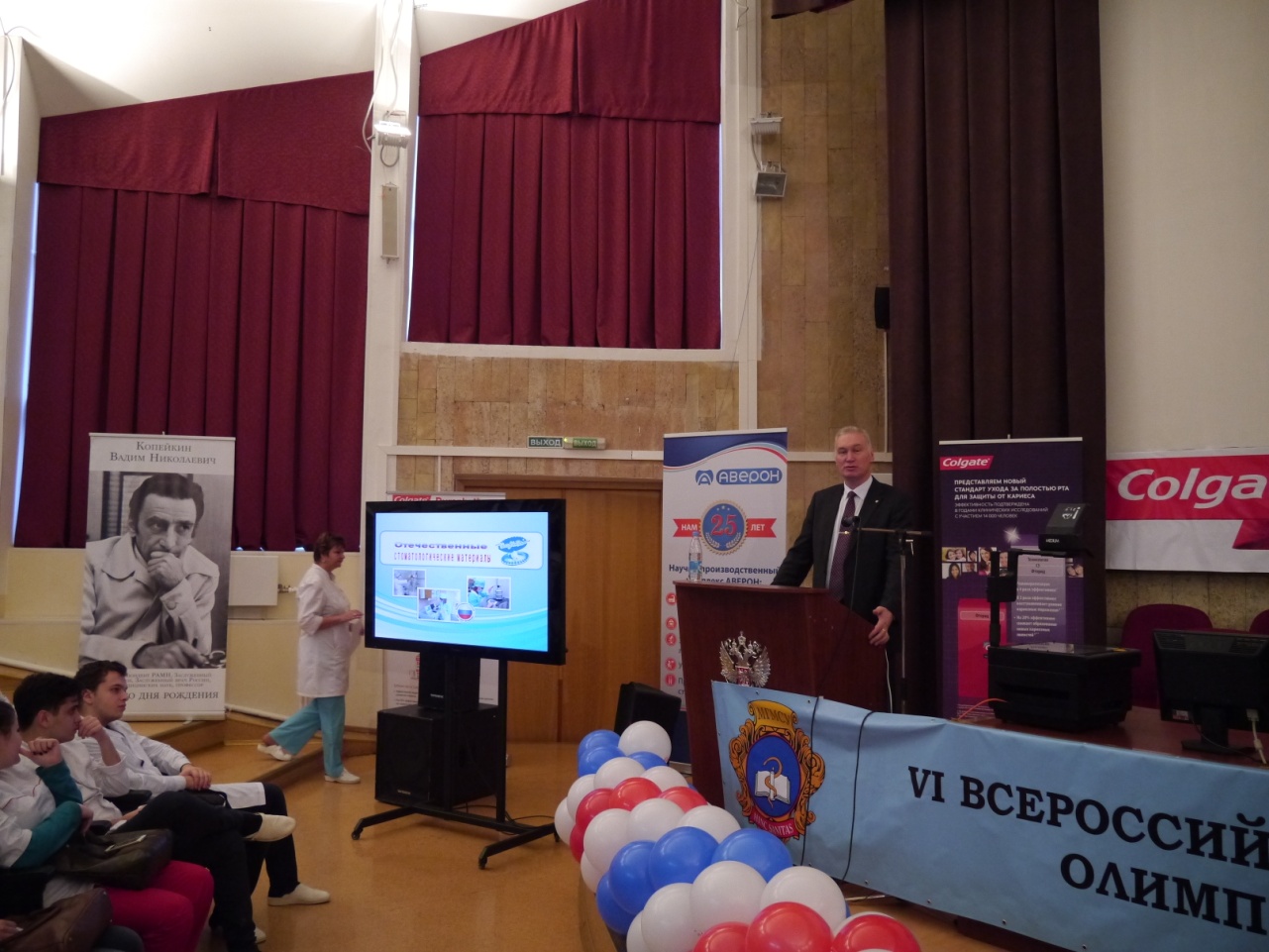 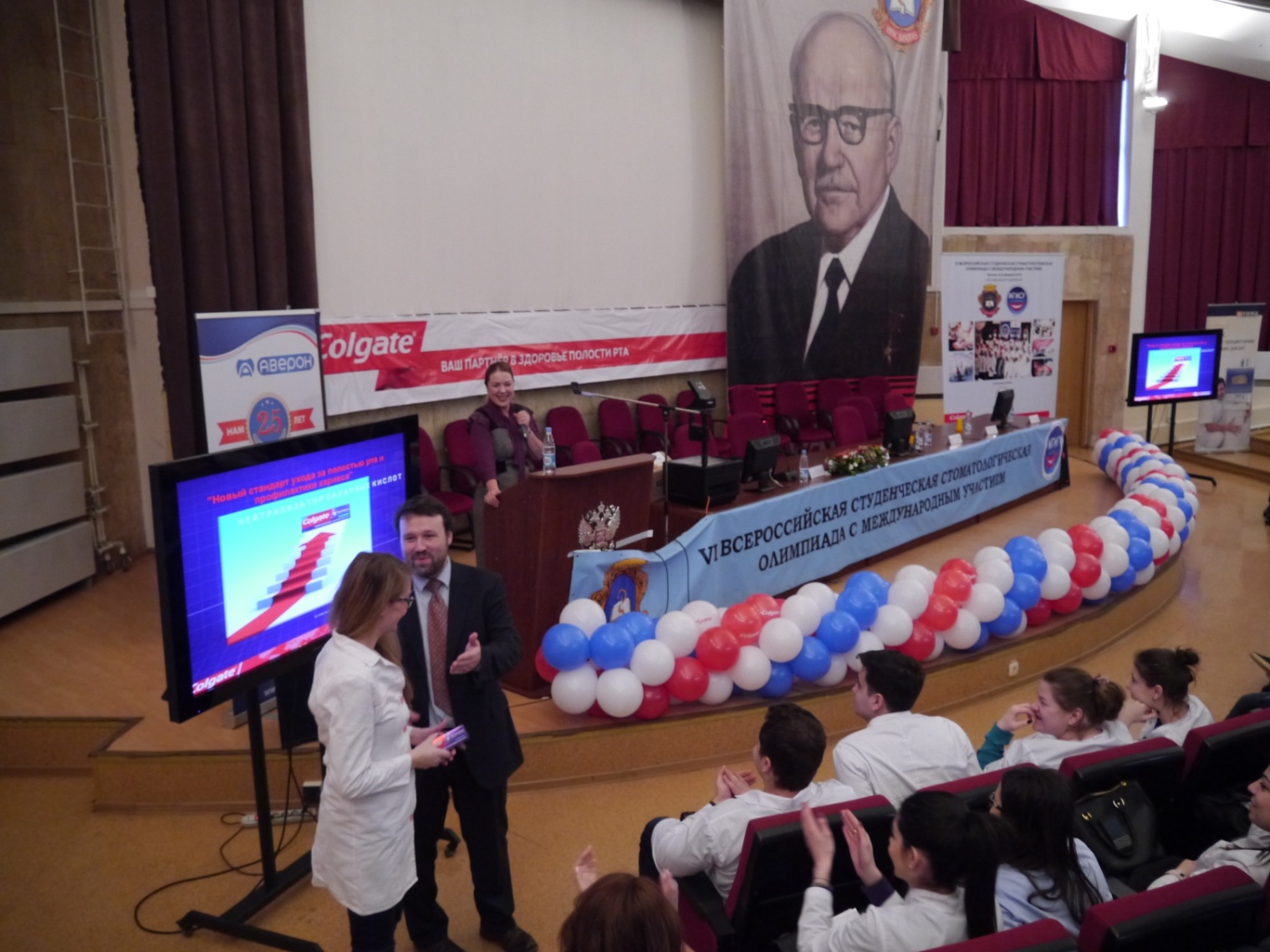 Блиц-турнир
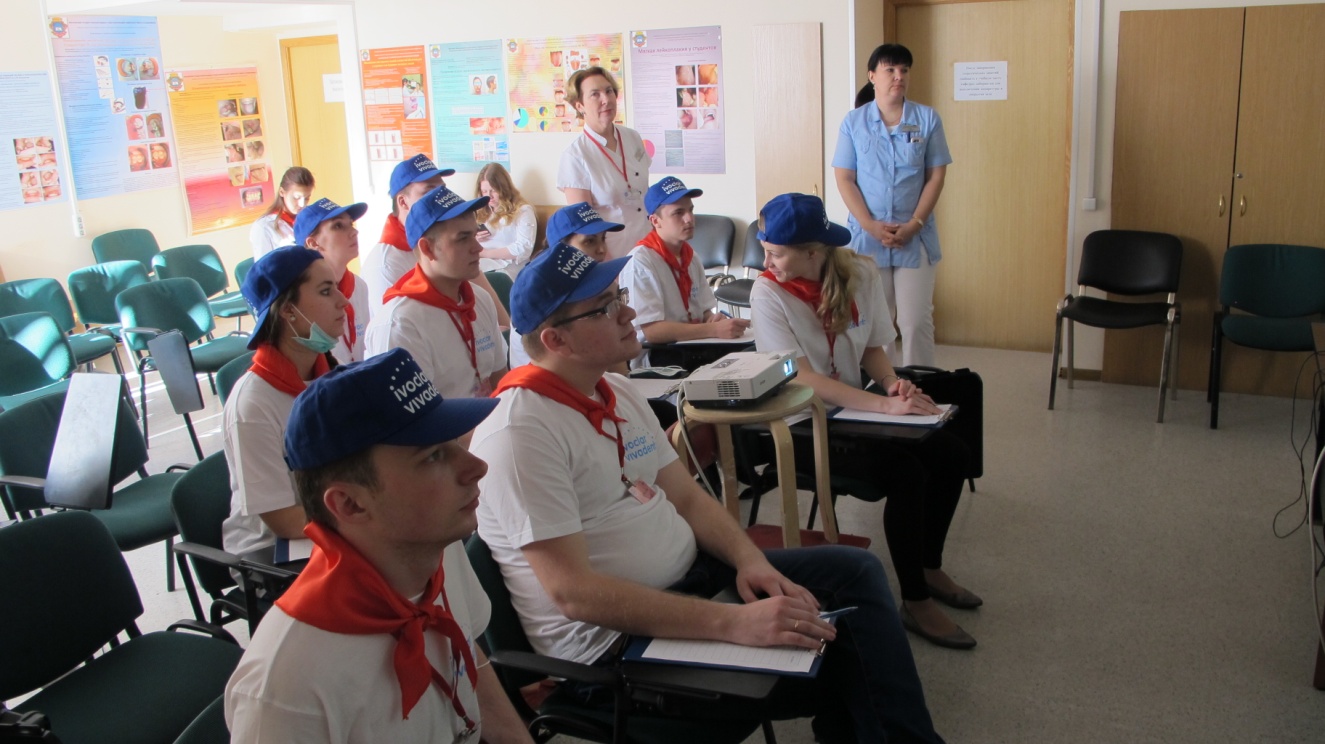 Терапевтический этап соревнований( кафедра гериартрической стоматологии , зав.проф.ВолковЕ.А.)препарирование зуба 4.6 –кариозная полость  2 класса
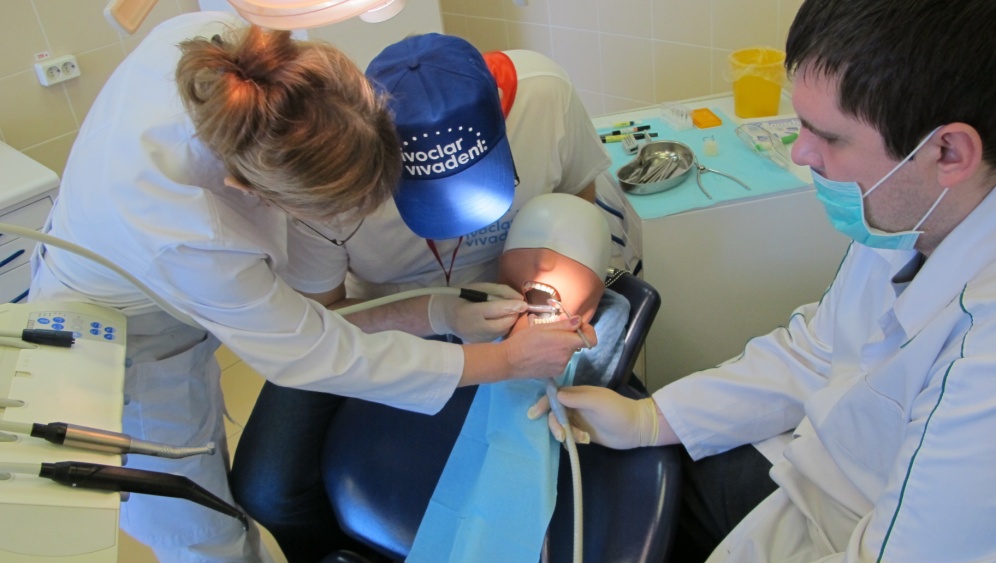 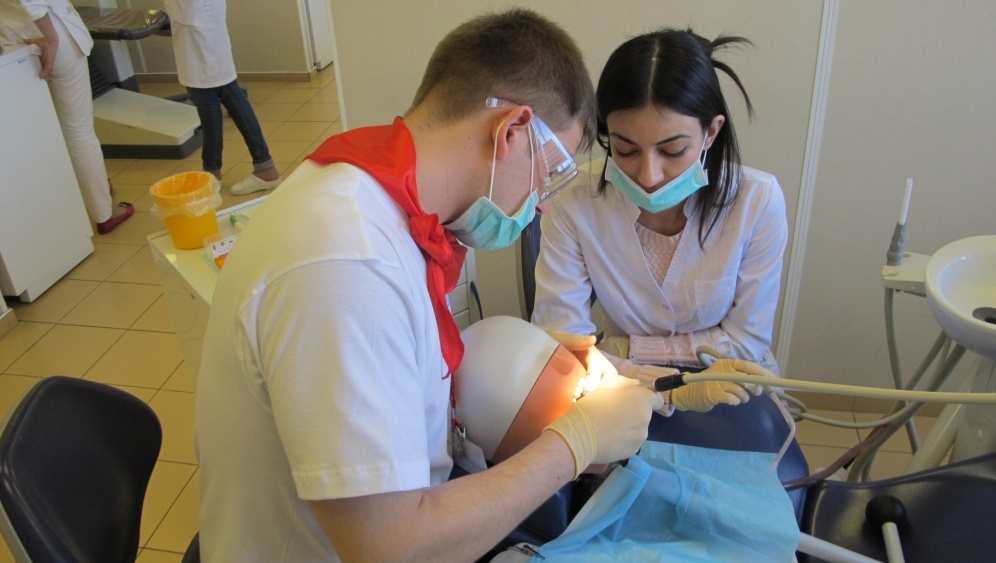 Терапевтический этап соревнований:
наложение оптидама
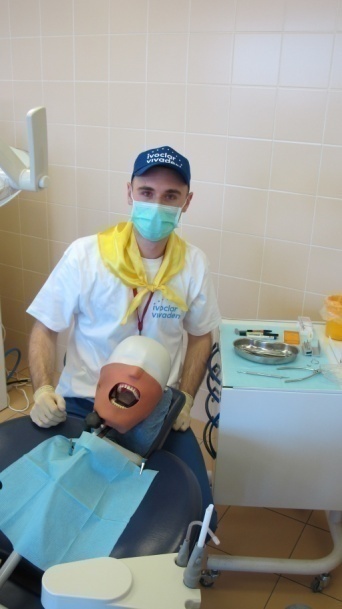 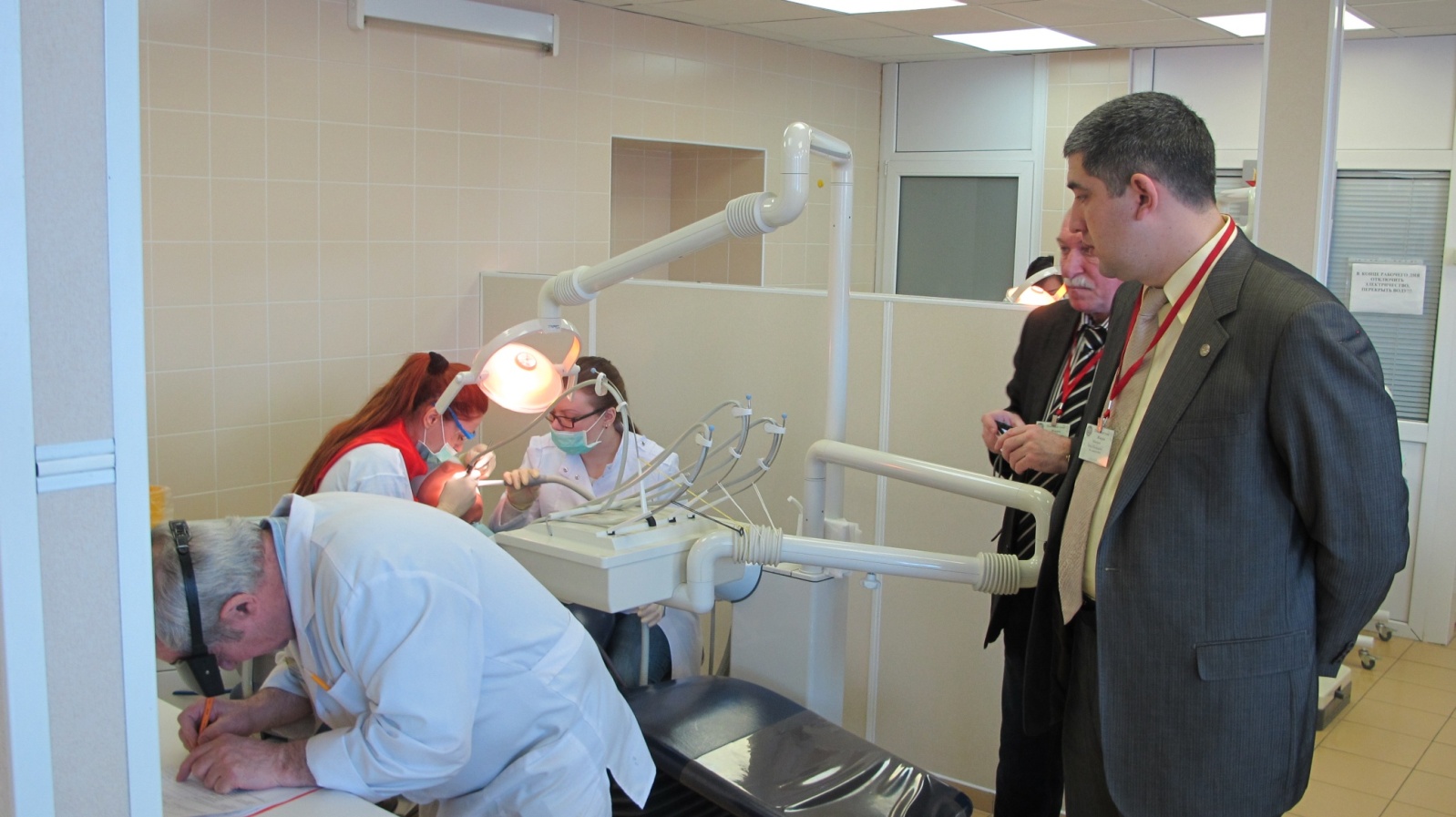 Терапевтический этап соревнований:
наложение матрицы
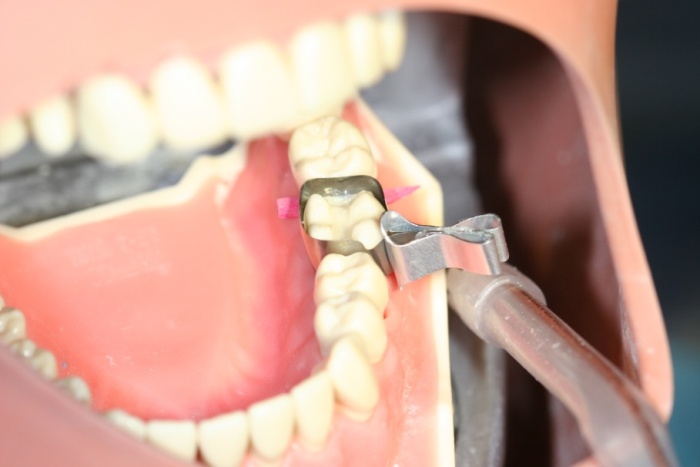 пломбирование зуба
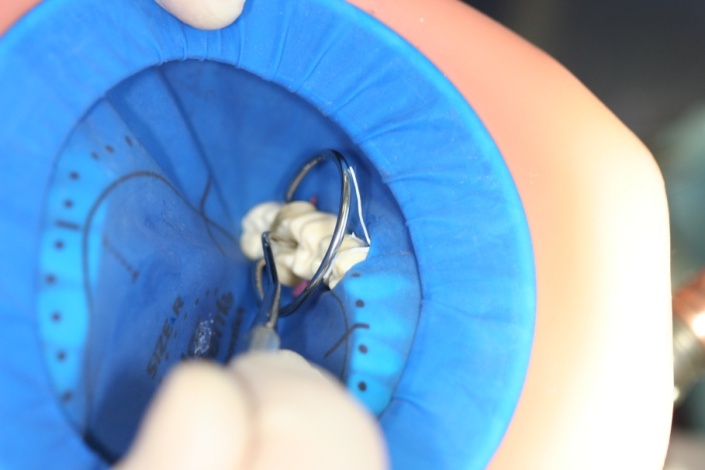 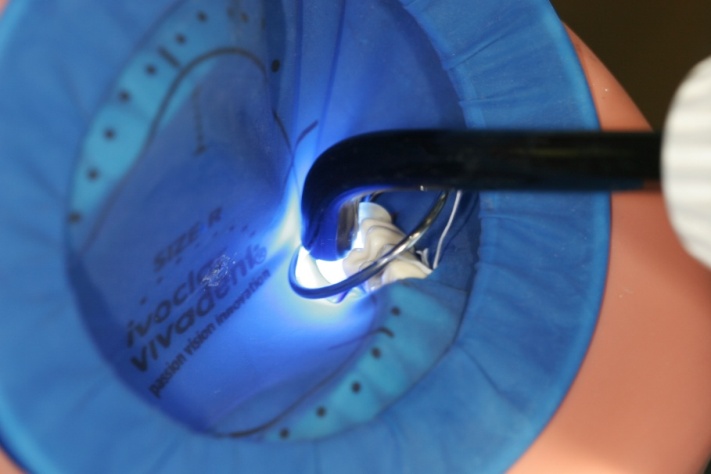 Ортопедический этап соревнований
(кафедра комплексного зубопротезирования, зав.проф.Дубова Л.В.) препарирование зуба  под керамическую коронку
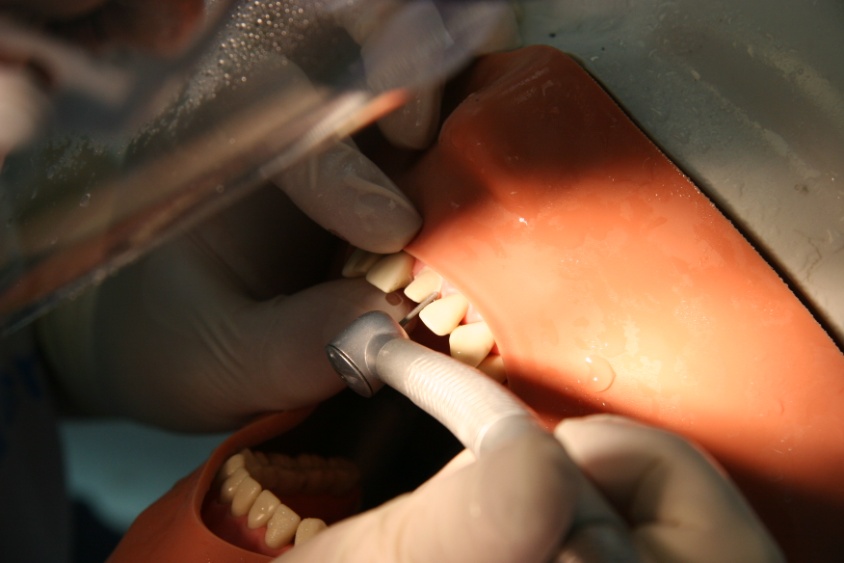 Ортопедический этап соревнований: снятие двухслойного силиконового оттиска
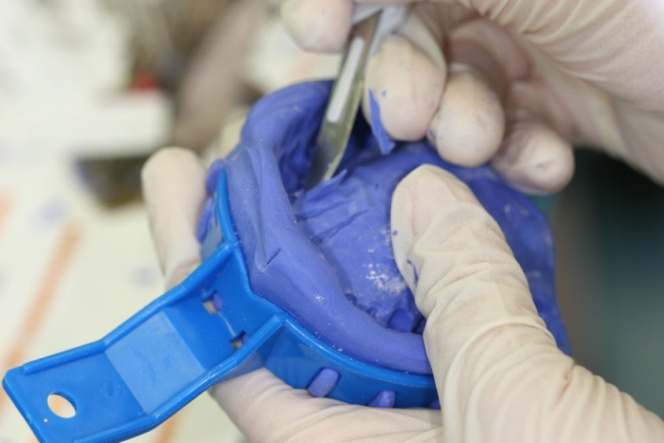 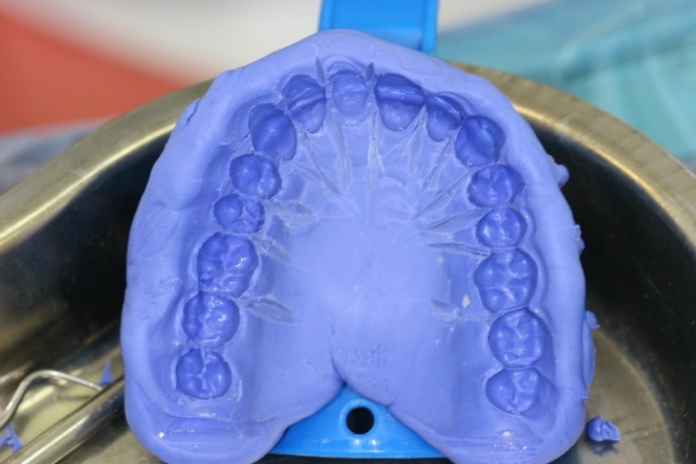 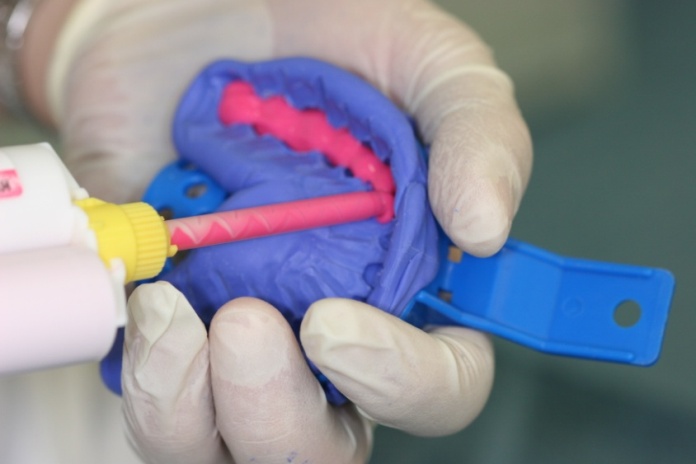 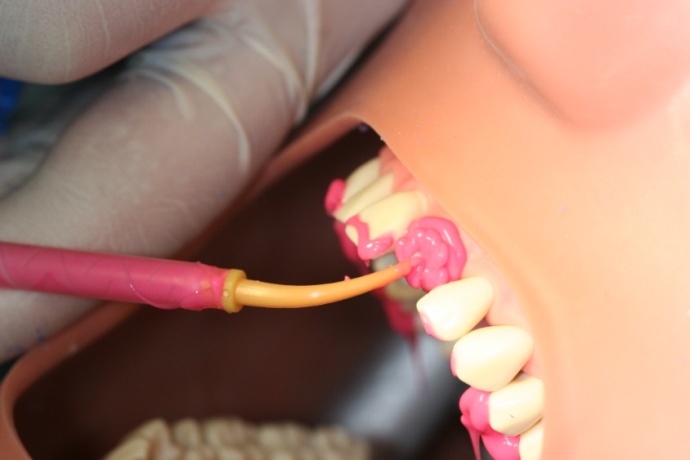 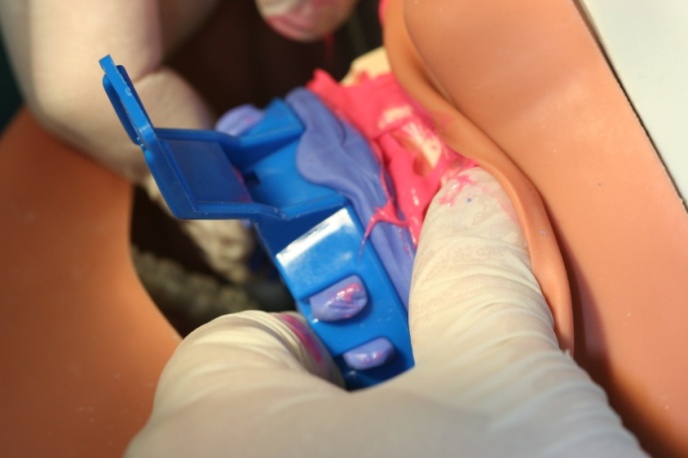 Ортопедический этап соревнований: получение оптического слепка внутриротовой камерой Omnicam (система Cerec)
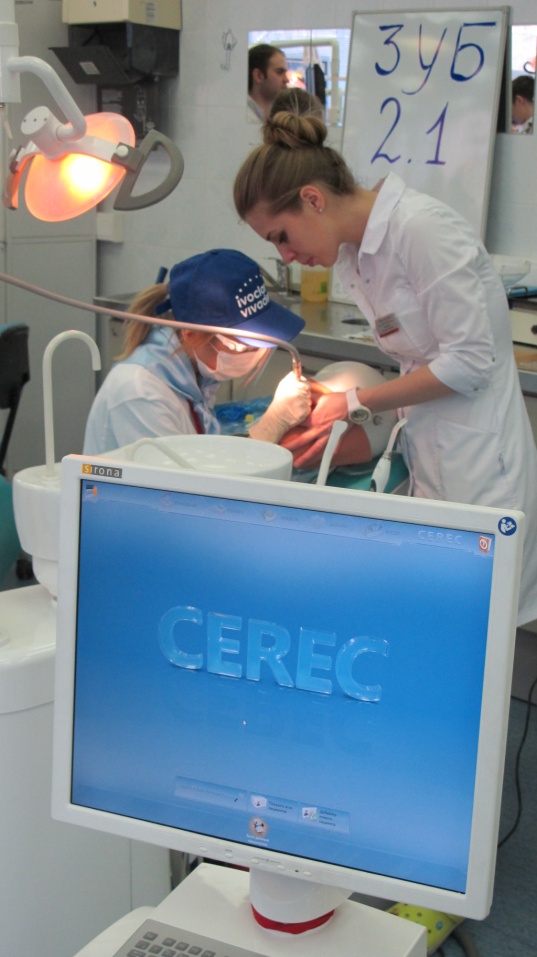 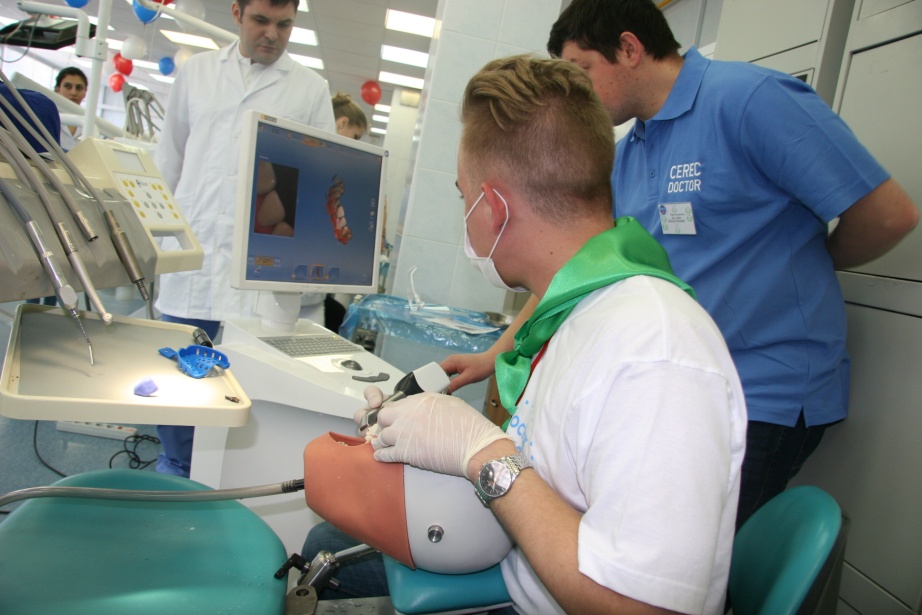 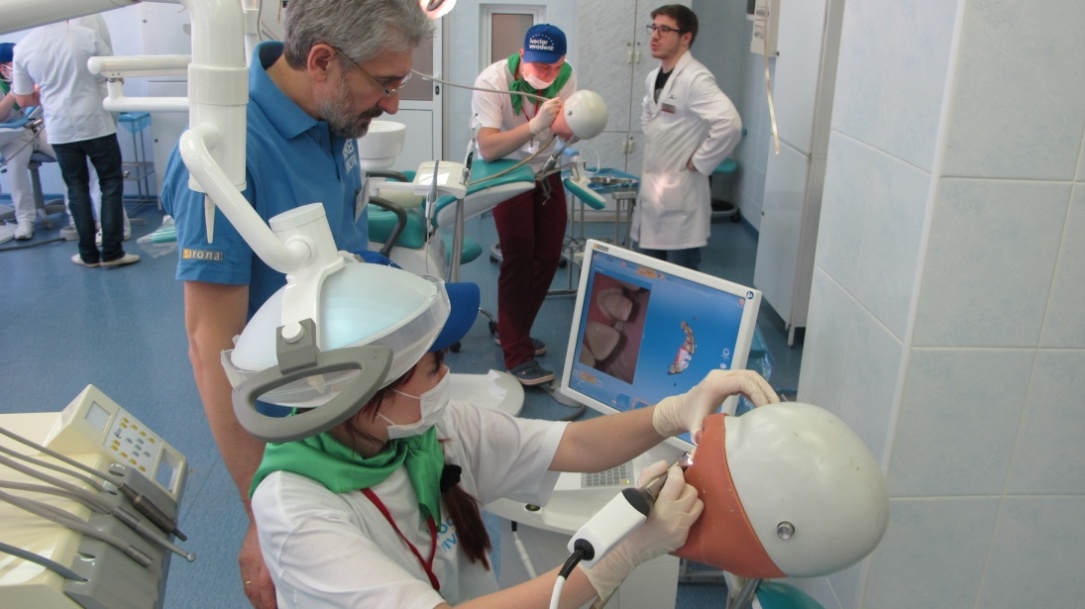 Хирургический этап соревнований( каф.челюстно-лицевой хирургии,зав.проф. Дробышев А.Ю. и каф. пропедевтической стоматологии и материаловедения, зав.проф.БазикянЭ.А. ) удаление зубов
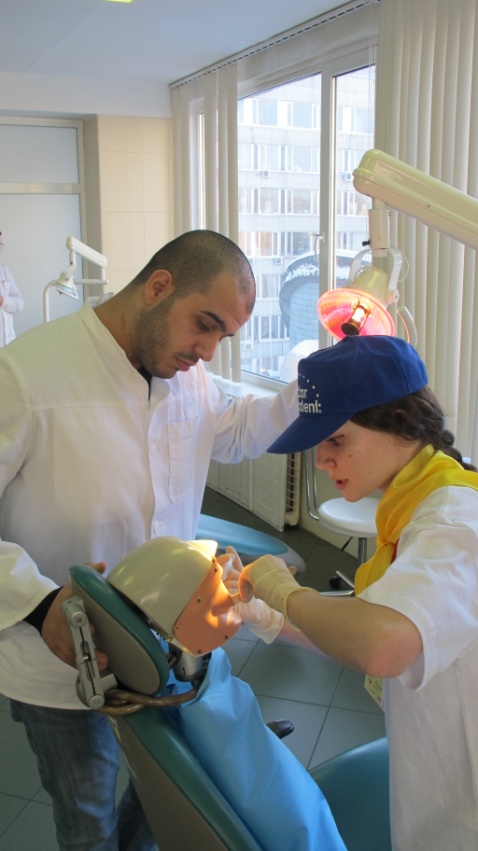 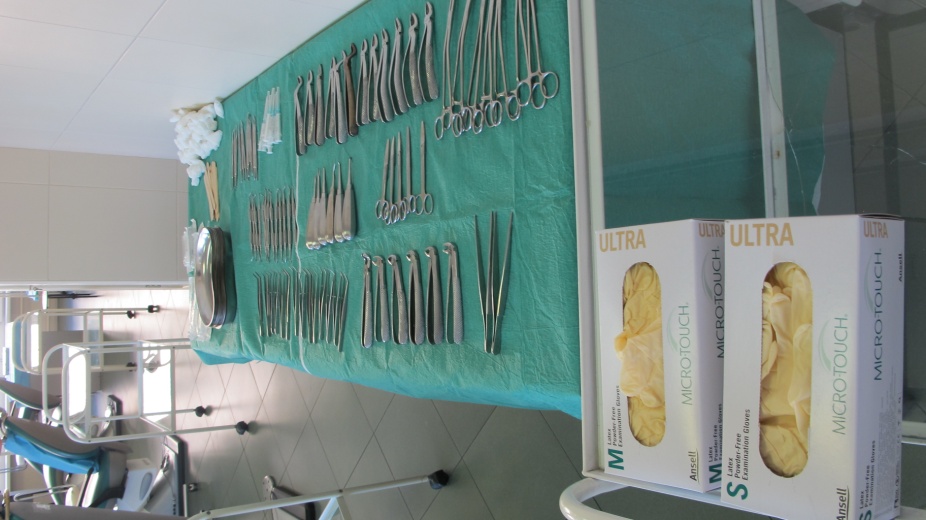 Хирургический этап соревнований: наложение швов
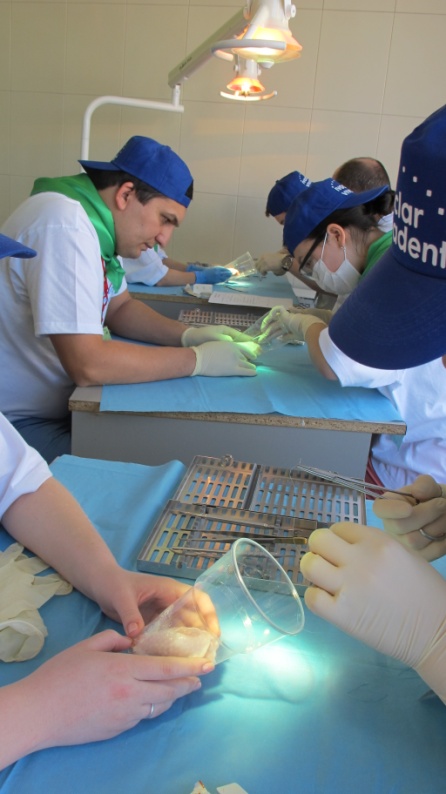 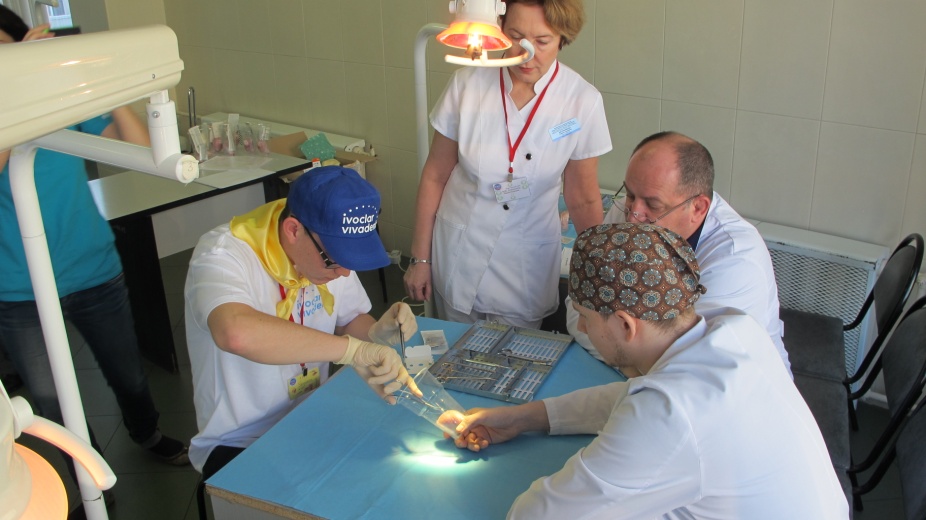 Этап соревнования по детской стоматологии( кафедра детской стоматологии, зав.проф.КисельниковаЛ.П.)
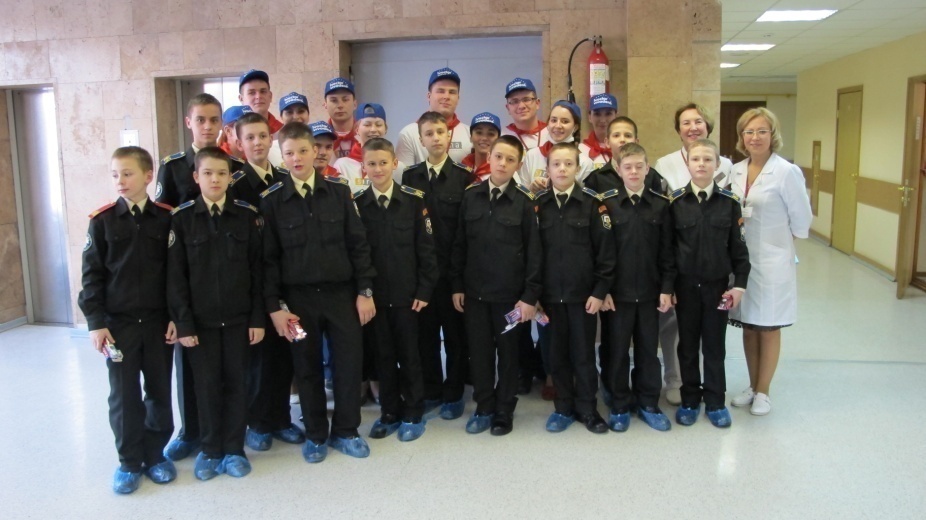 Этап соревнования по детской стоматологии: работа с оптрагейтом и определение индекса гигиены
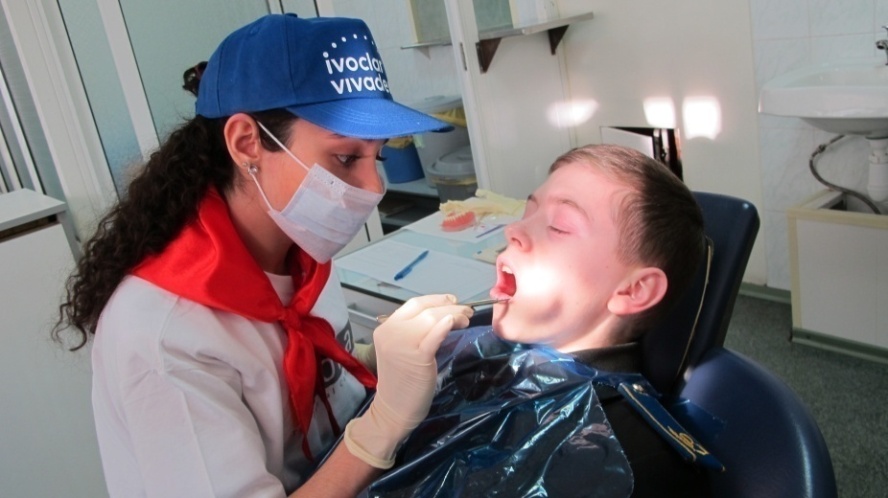 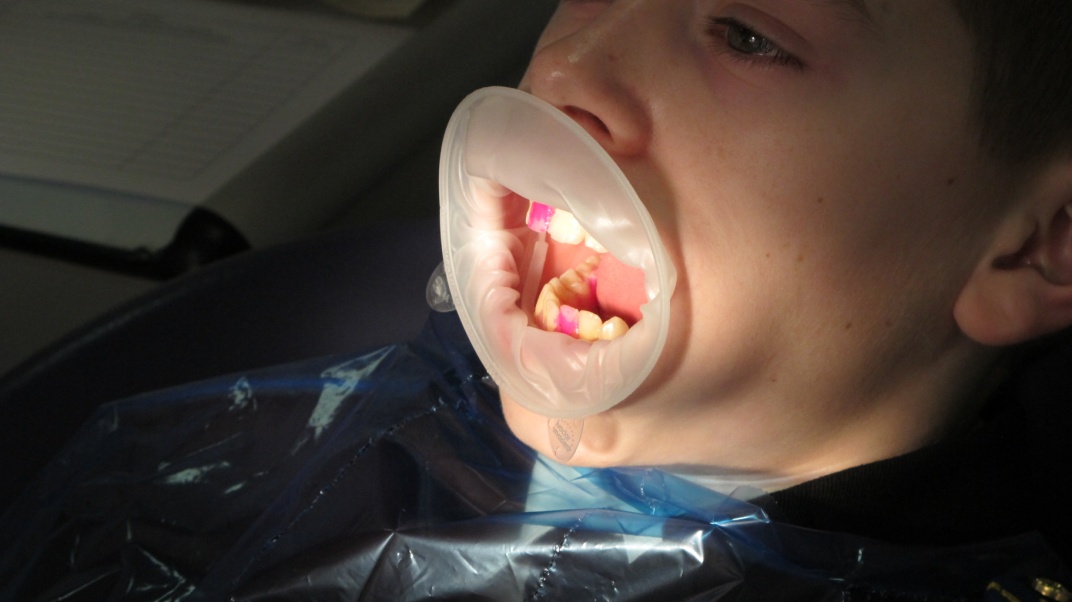 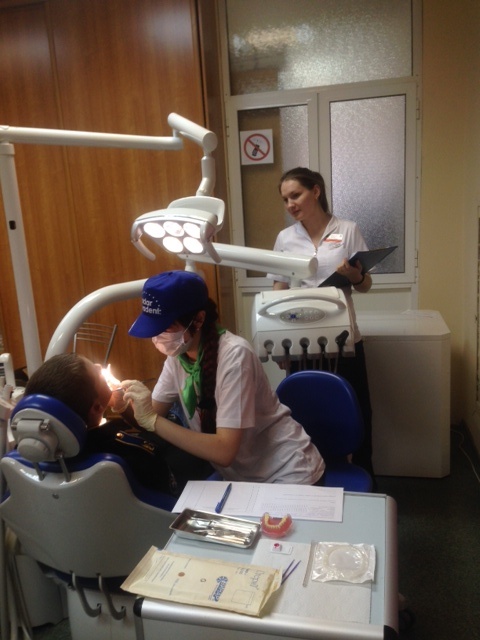 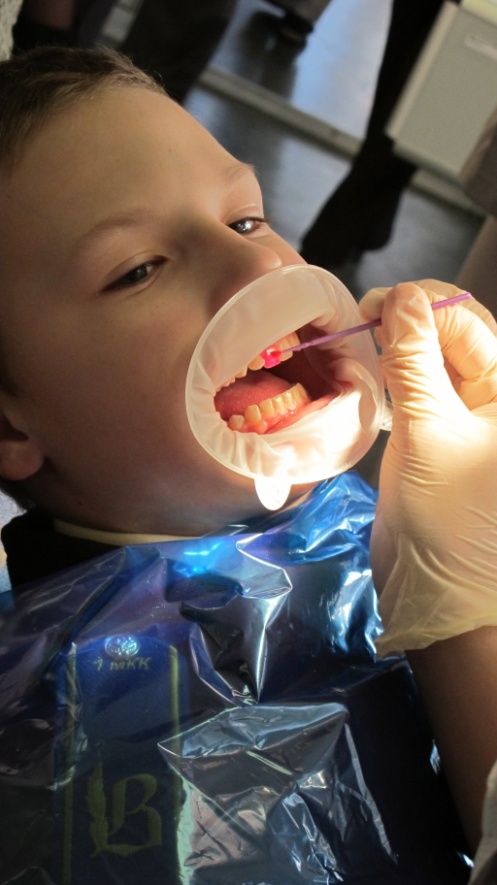 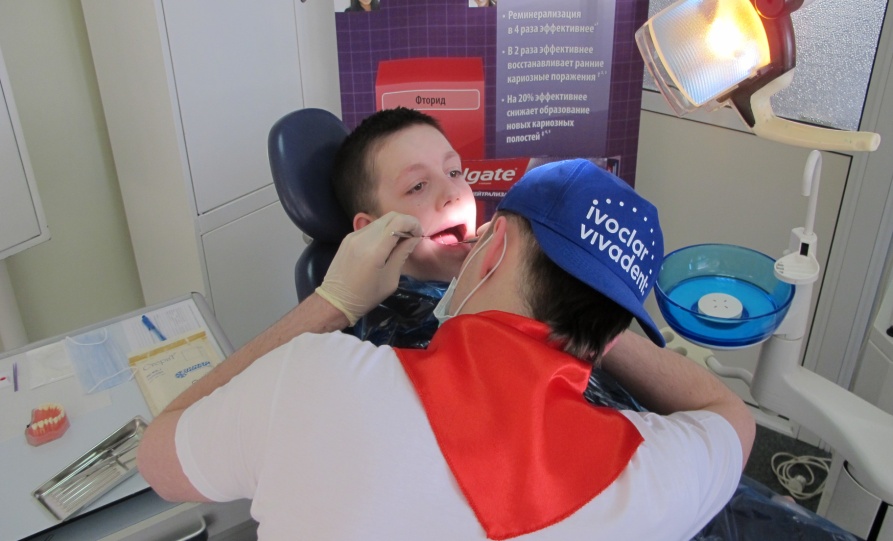 Этап соревнования по детской стоматологии: подбор средств индивидуальной гигиены рта, составление плана индивидуальной профилактики
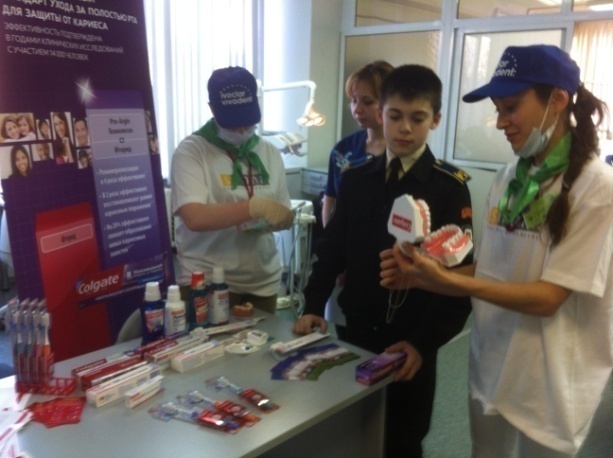 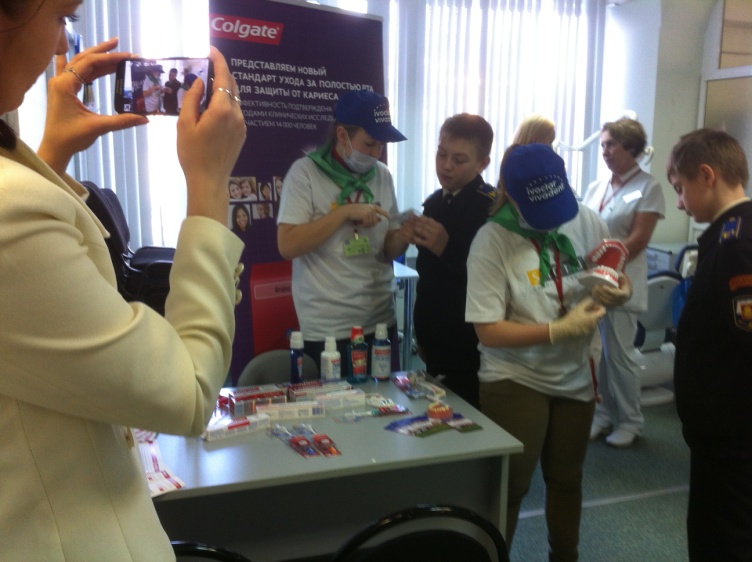 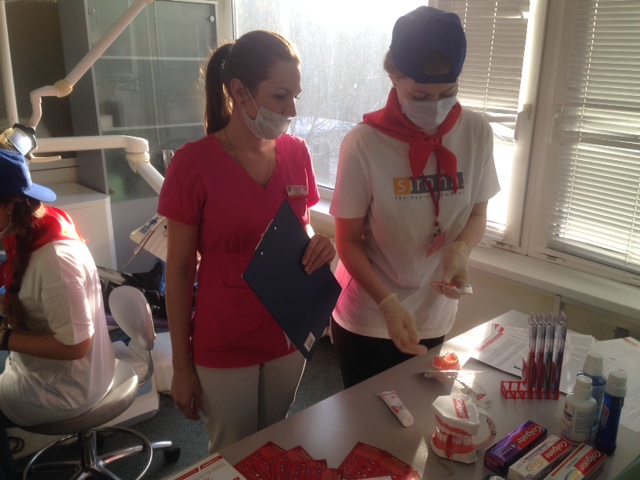 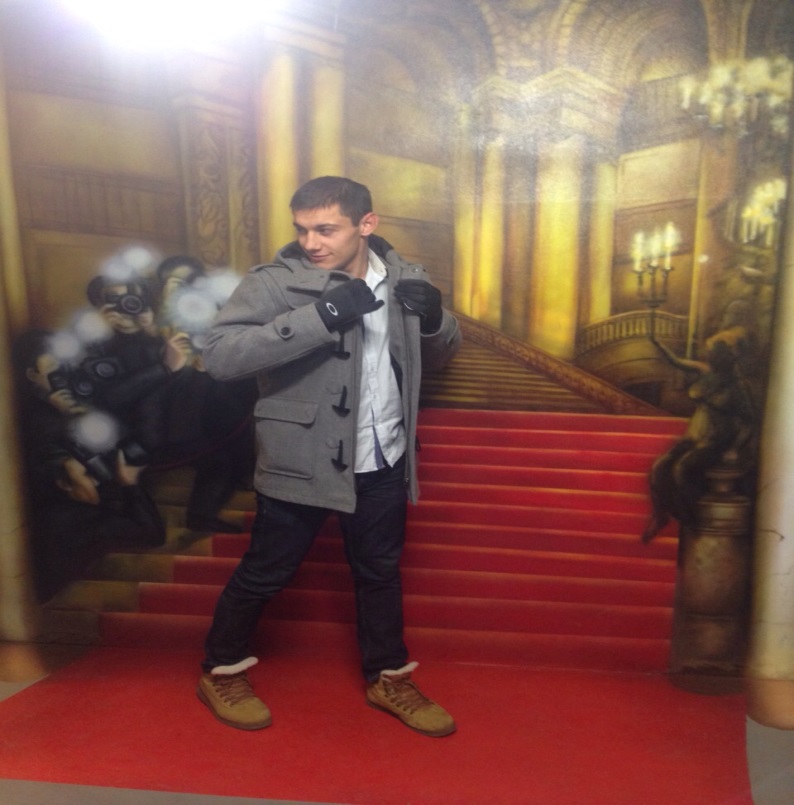 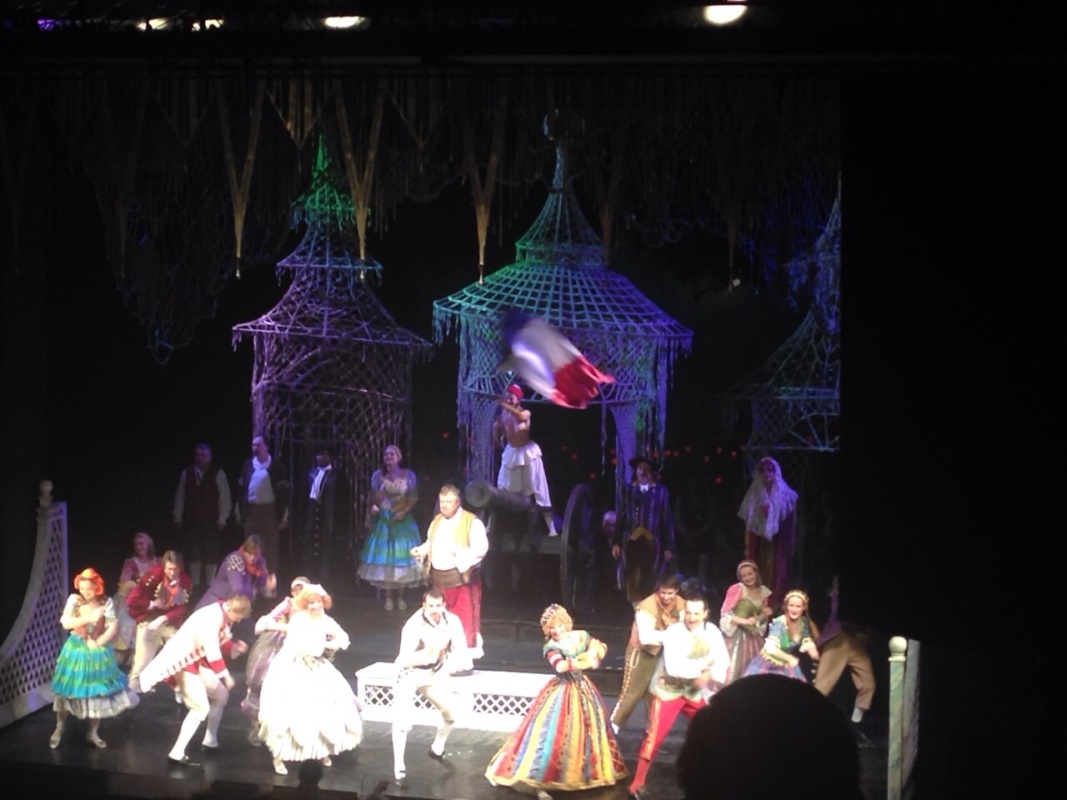 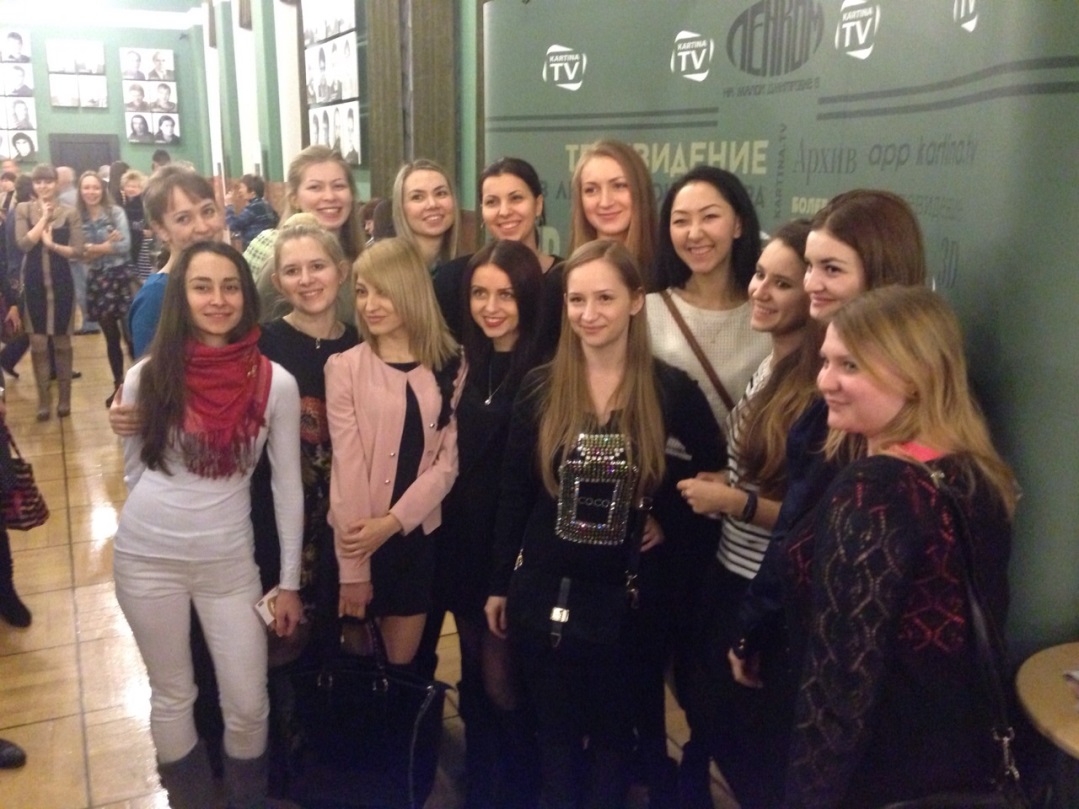 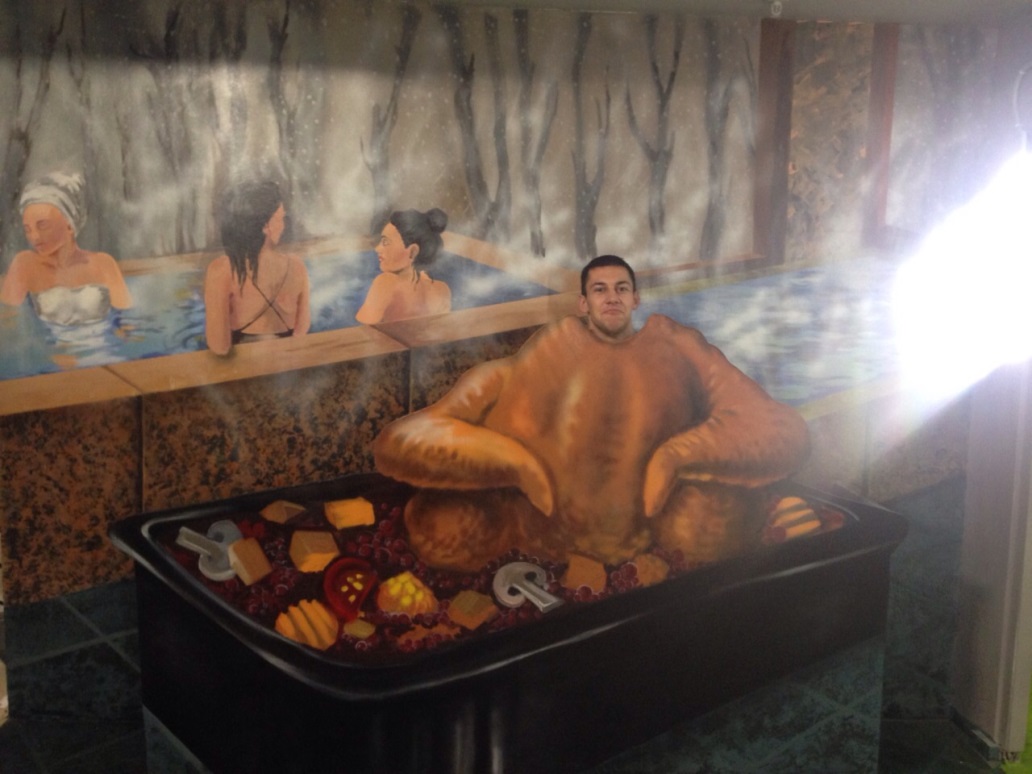 Торжественное награждение!!!!!!
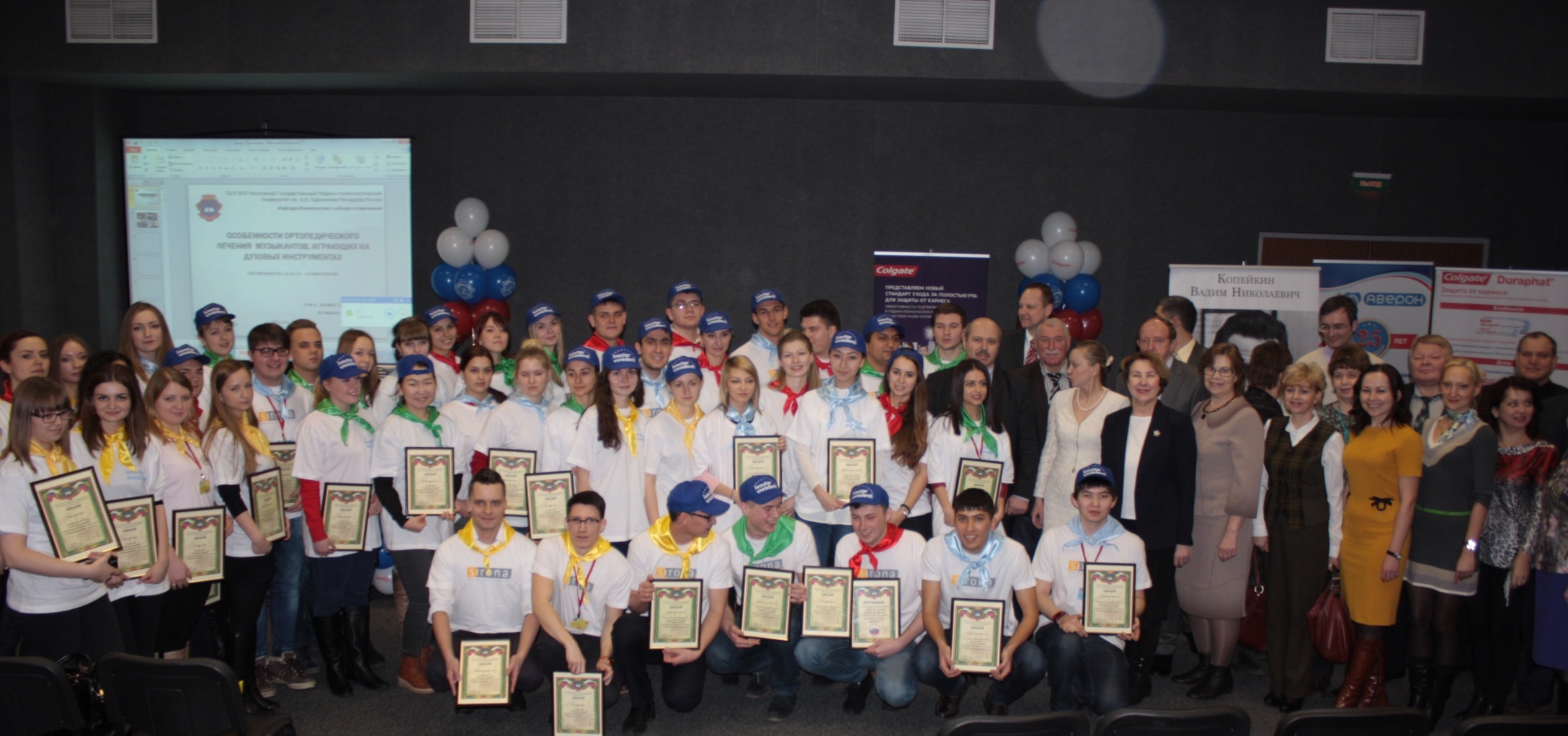 Победители  в номинациях
Победитель этапа «Домашнее задание» – Мырзагереева Карина, г. Караганда
За лучшее наглядное пособие для детей  – Шималя Валерия, г. Ташкент
 За оригинальное использование фольклора в пособии для детей  – Залавина Ольга, г. Новосибирск
Победитель в блиц-турнире  – Бакулина Анна, г. Нижний Новгород
За лучшее составление программы индивидуальной профилактики  – Зайнутдинова Мукминат, г. Махачкала
Лучший в проведении профессиональной гигиены полости рта  – Климовцев Владислав, г. Смоленск
Победителю в номинации «За наилучший контакт с ребенком» – Петросьянц Армик, г. Томск
Победителю в номинации «Детская стоматология» – Ахмедов Алишер, г. Ташкент
Лучший в номинации «Удаление зуба на фантоме» – Баранец Станислав, г. Екатеринбург
Приз «Хрустальный шприц» в номинации «Удаление зуба на фантоме» – Рожнова Полина, г. Тверь
Победители в  номинациях
Приз «Мастер – золотая рука» в номинации «Удаление зуба на фантоме» – Ногин Леонид, г. Самара
За лучший силиконовый оттиск  – Грачев Евгений, Москва, МГМСУ
За лучший силиконовый оттиск  – Латышева Ольга, г. Курск
За лучшее препарирование зуба под цельнокерамическую коронку   – Грачев Евгений, Москва, МГМСУ
За лучшее препарирование зуба под цельнокерамическую коронку  – Ахмедов Мураджан, г. Ташкент
Победителю CEREC-этапа   – Кожанова Ксения, г. Барнаул
Лучший в препарировании кариозных полостей  – Сереков Атамурат, г. Алматы
 Лучший в пломбировании кариозных полостей  – Шаршенов Урмат, г. Бишкек
 Лучший по применению матричной системы  – Неуймин Александр, г. Ярославль
III место
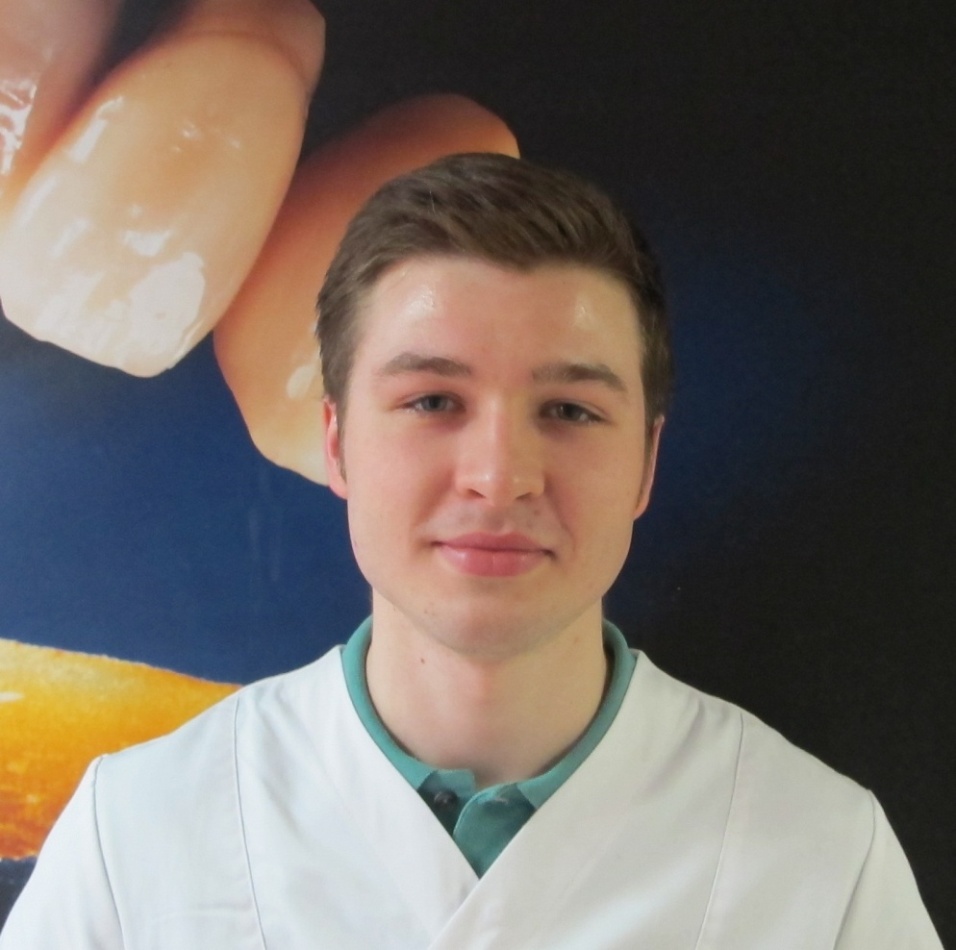 Юматов Алексей, г. Москва, МГМСУ
III место
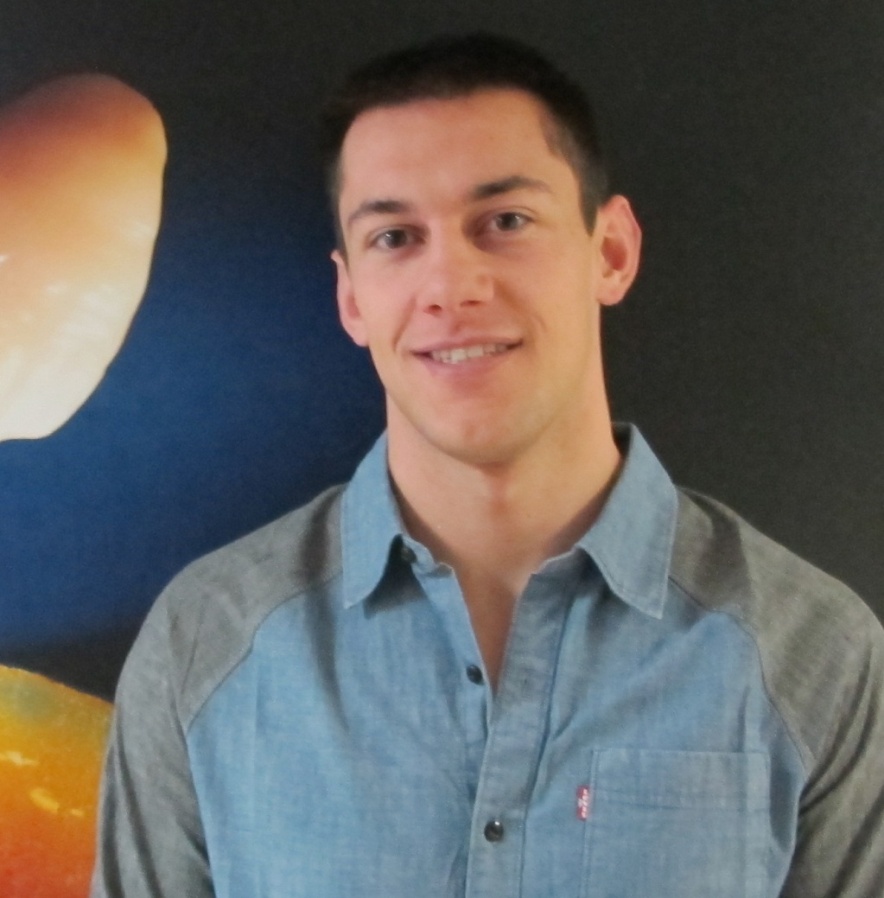 Гийом Марсель, г. Ницца
III место
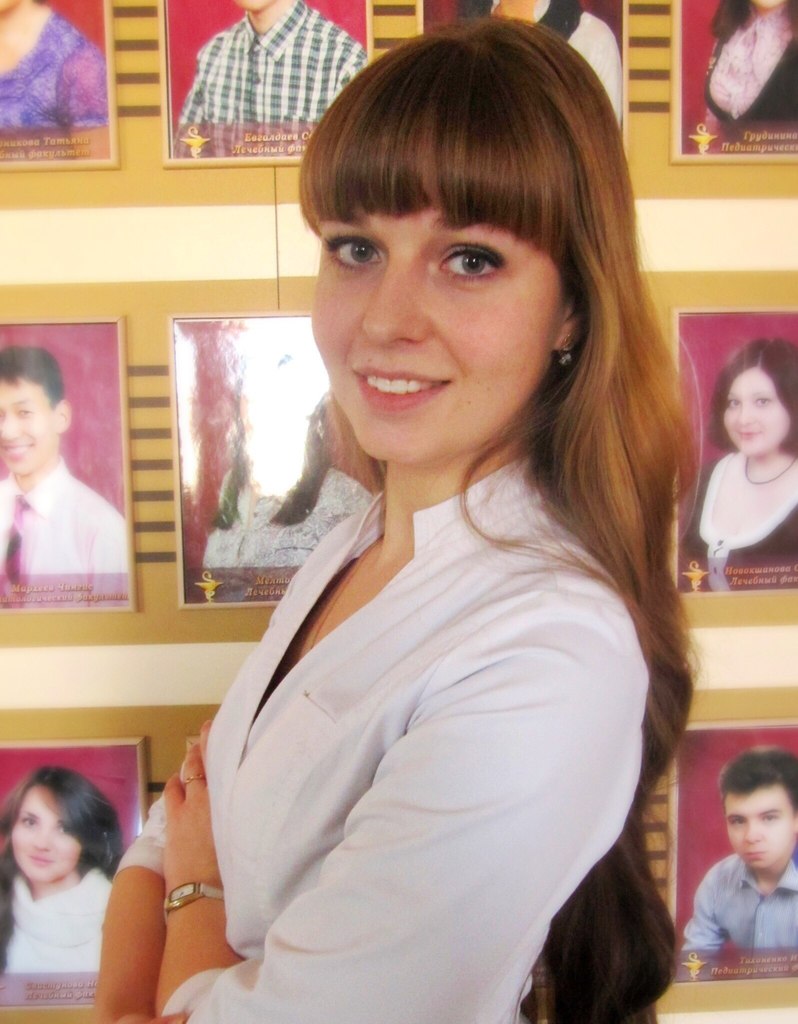 Марчёнок Ольга, г. Чита
2 место Дудкина Елена, Волгоград
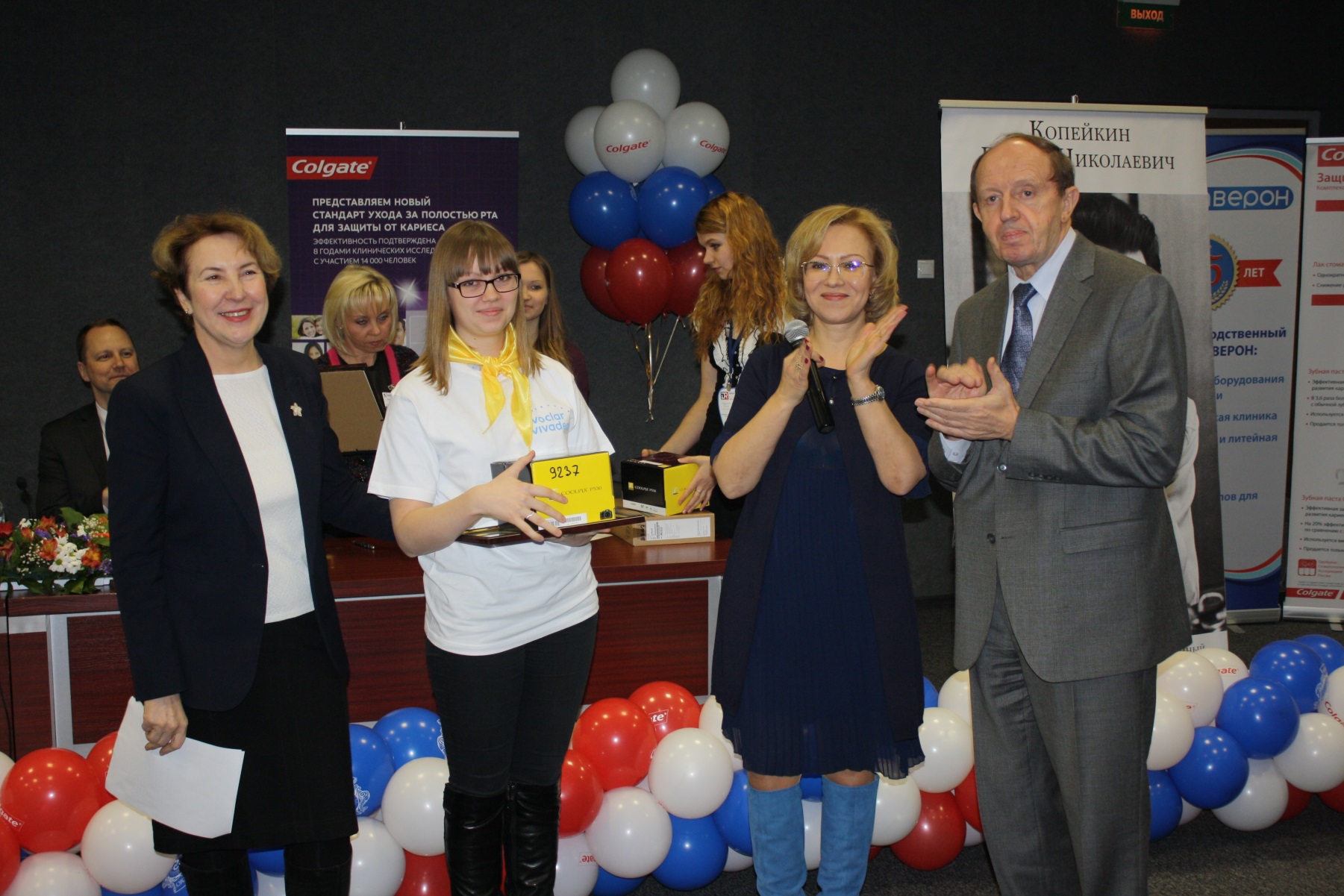 2место Самойлов Игорь, Челябинск
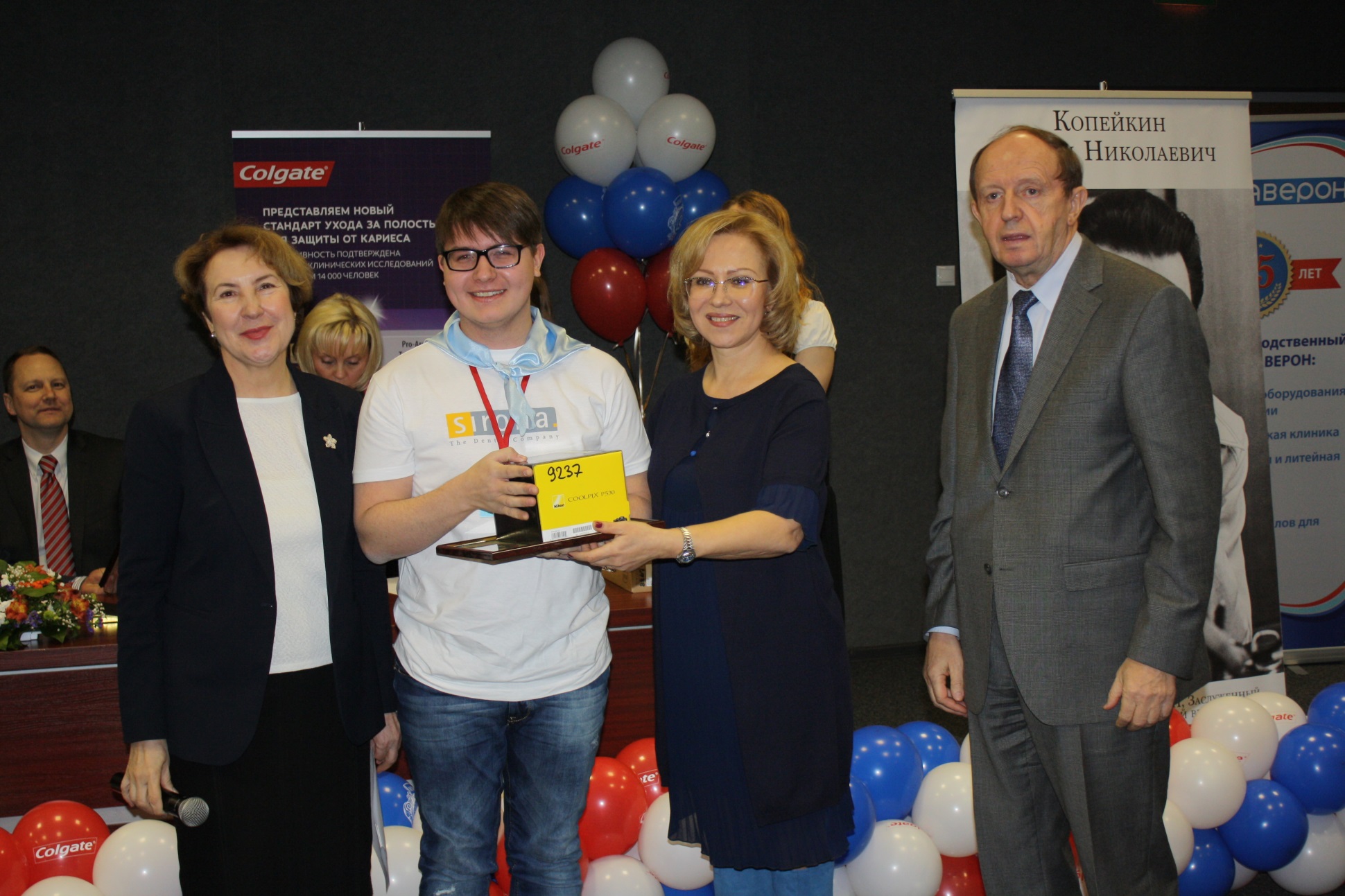 1 место Новикевич Ирина ,Белоруссия, Минск
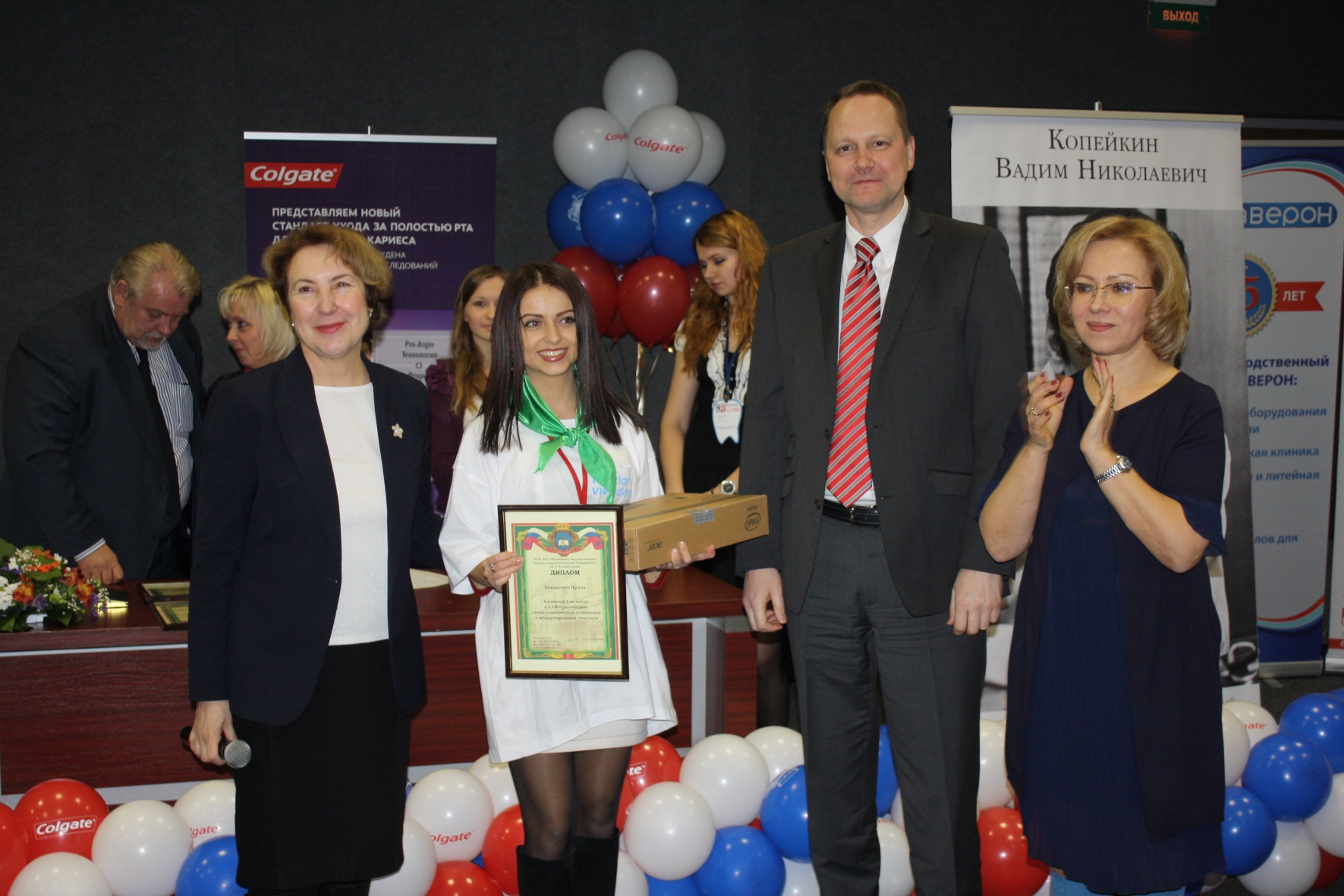 Абсолютный победитель Соловьев Сергей , Омск
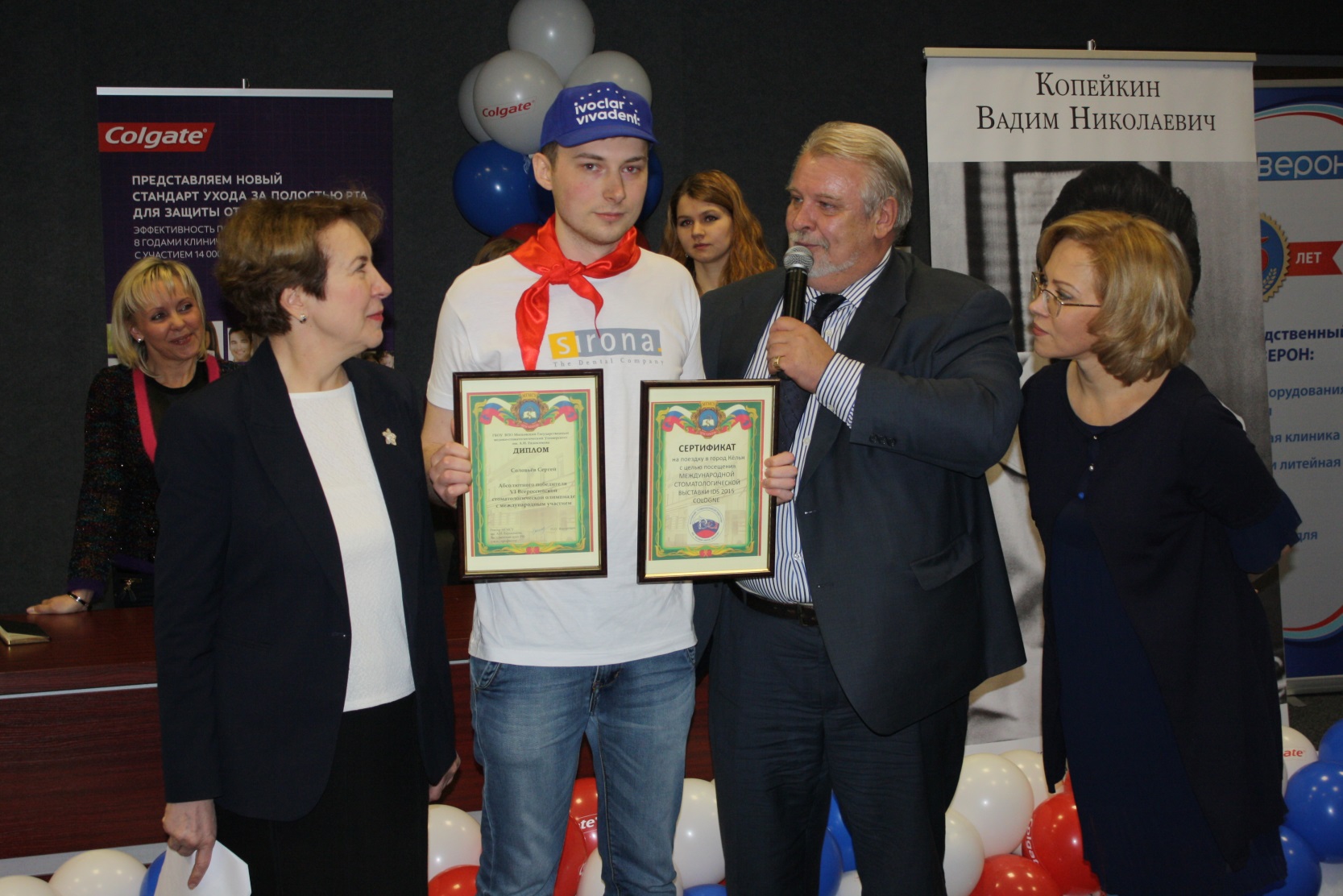